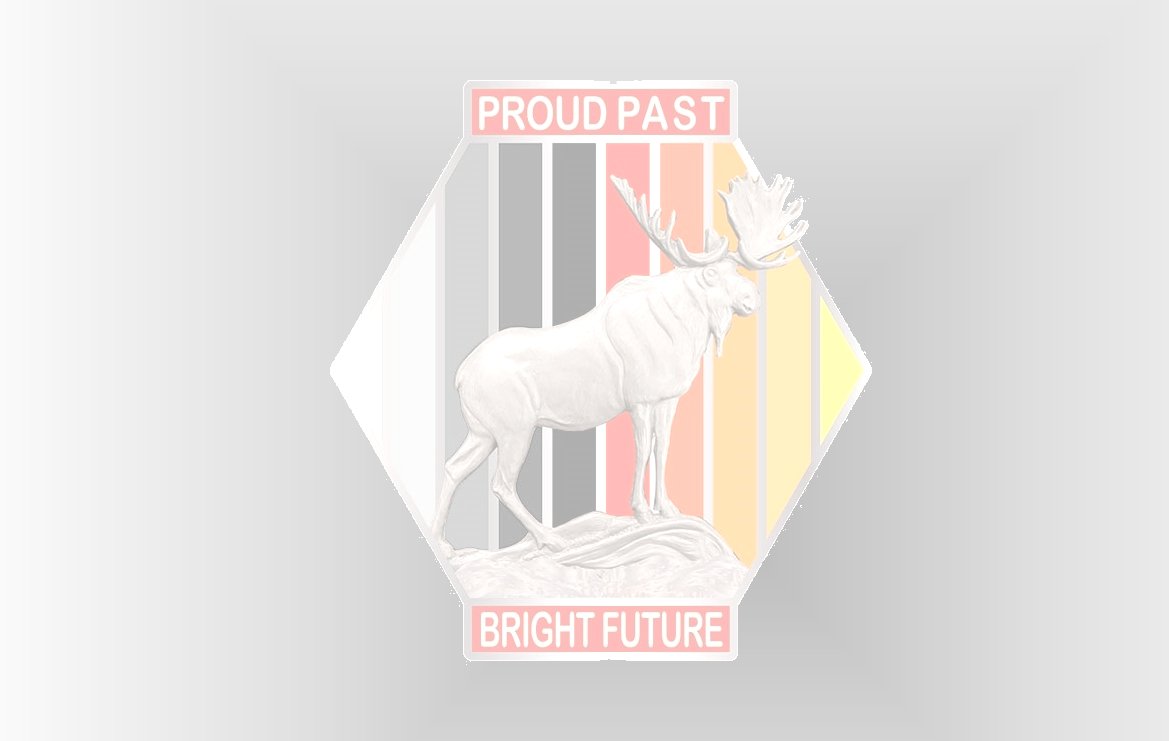 MICHIGAN MOOSE ASSOCIATION
MEMBERSHIP 
& 
RETENTION
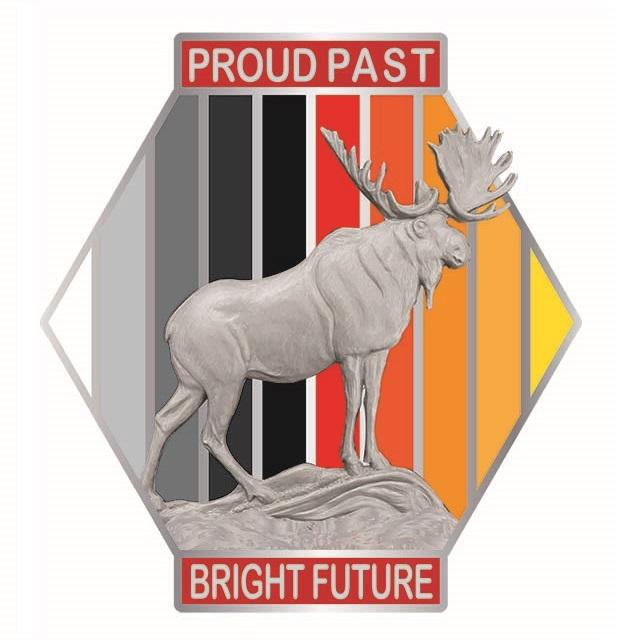 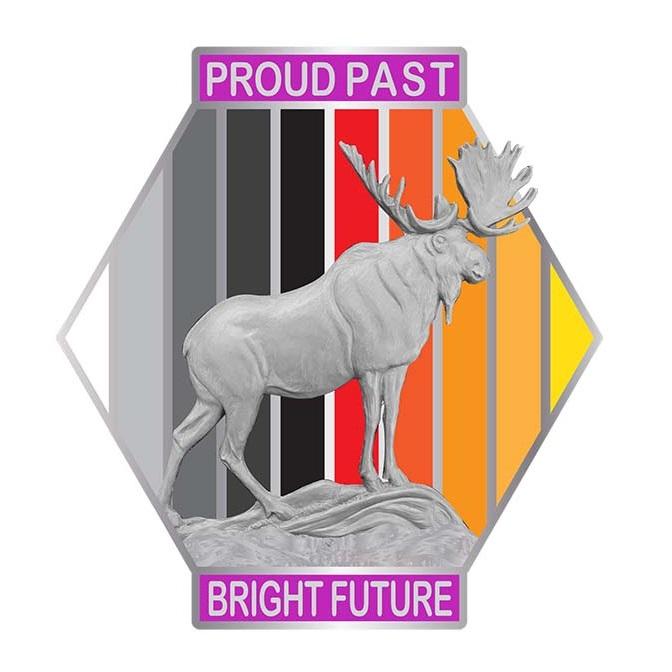 [Speaker Notes: ROGER]
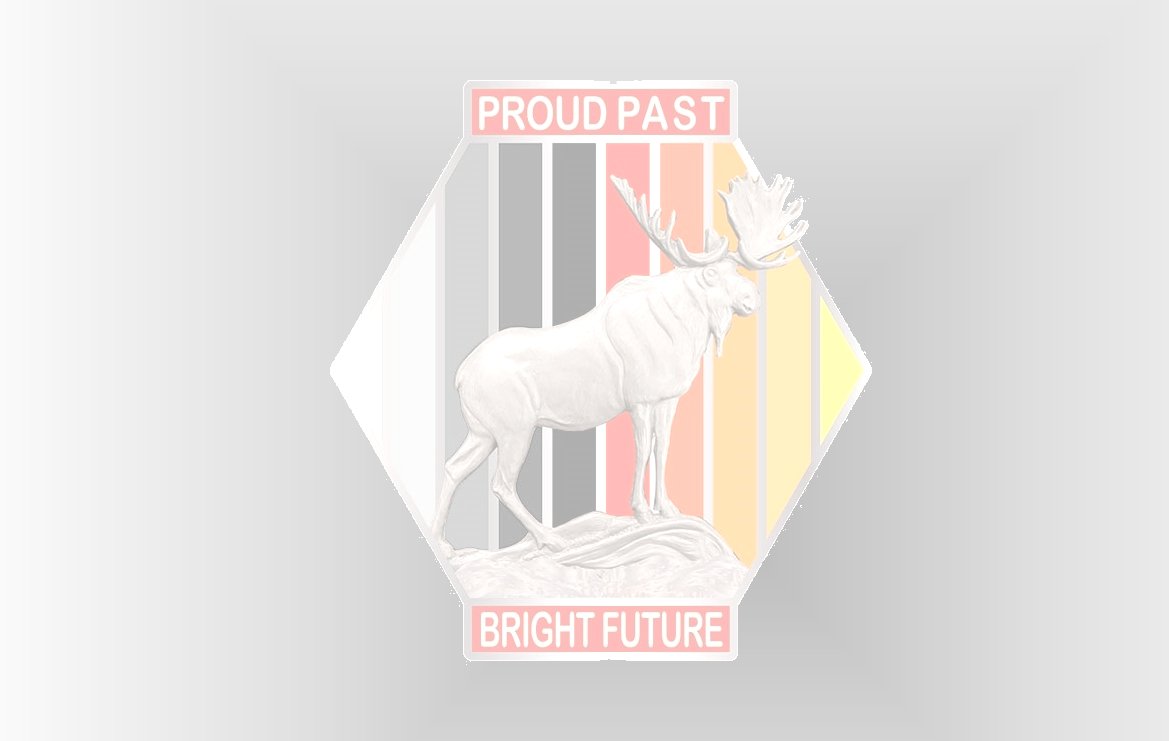 WHICH OF THESE THINGS MAKE YOUR 
LODGE ATTRACTIVE TO NON-MEMBERS?
* PRODUCTS
*PRICING
*PEOPLE
*PLACE
*EVENTS
*SERVICES
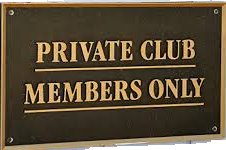 [Speaker Notes: ROGER]
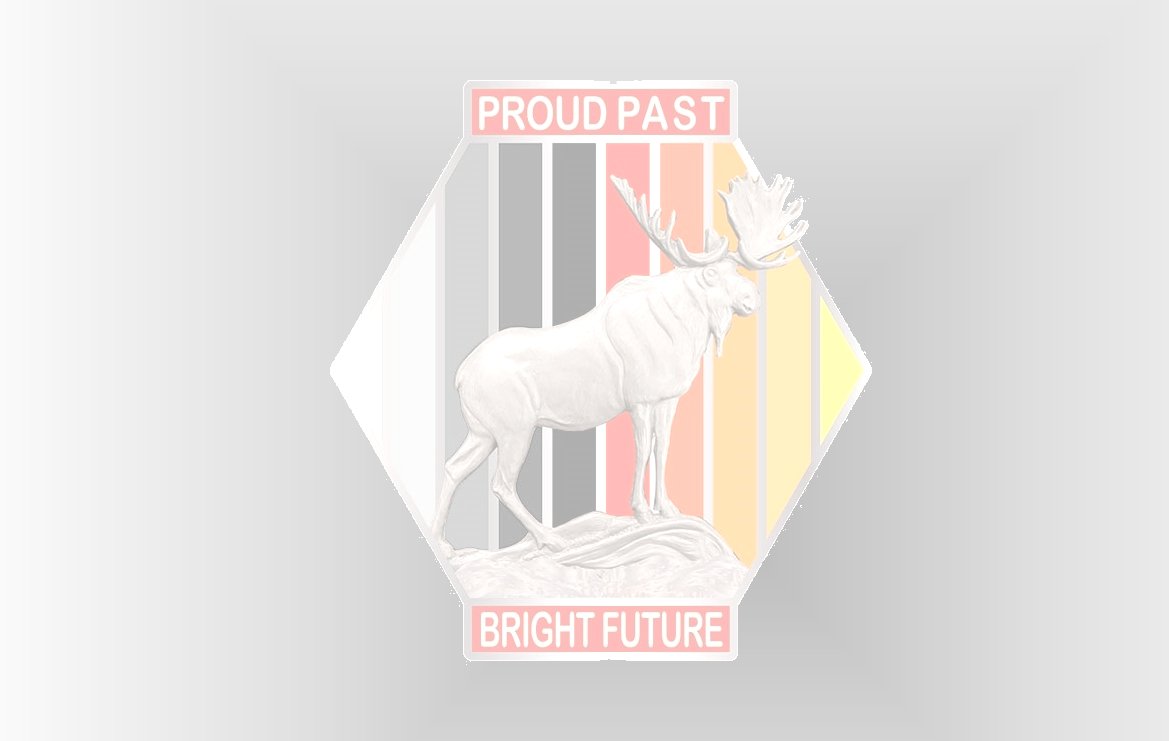 ALL
THE 
ABOVE
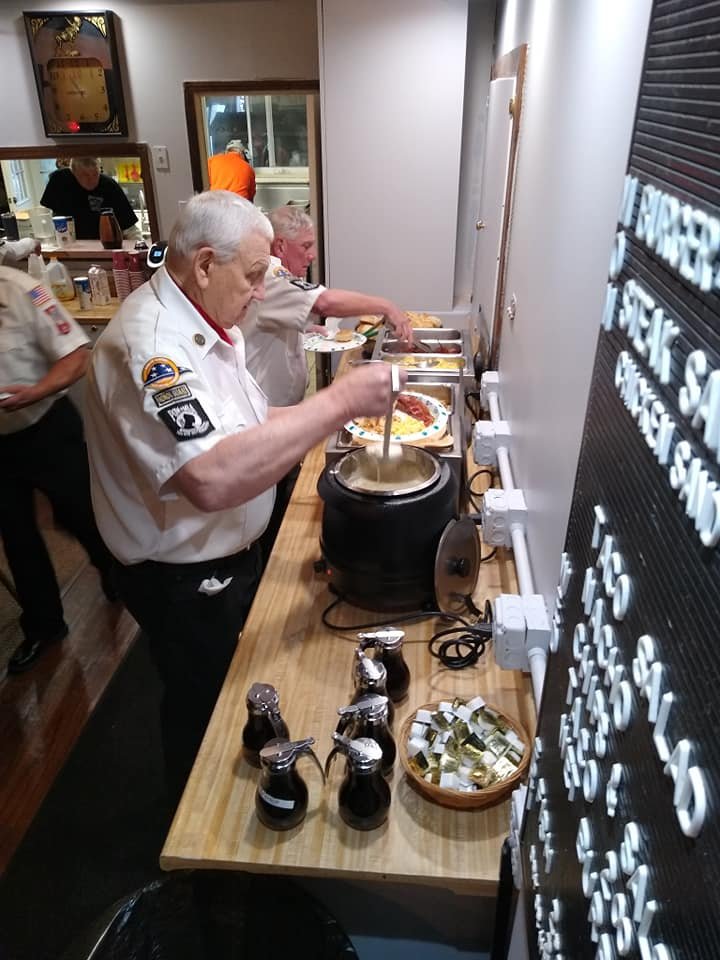 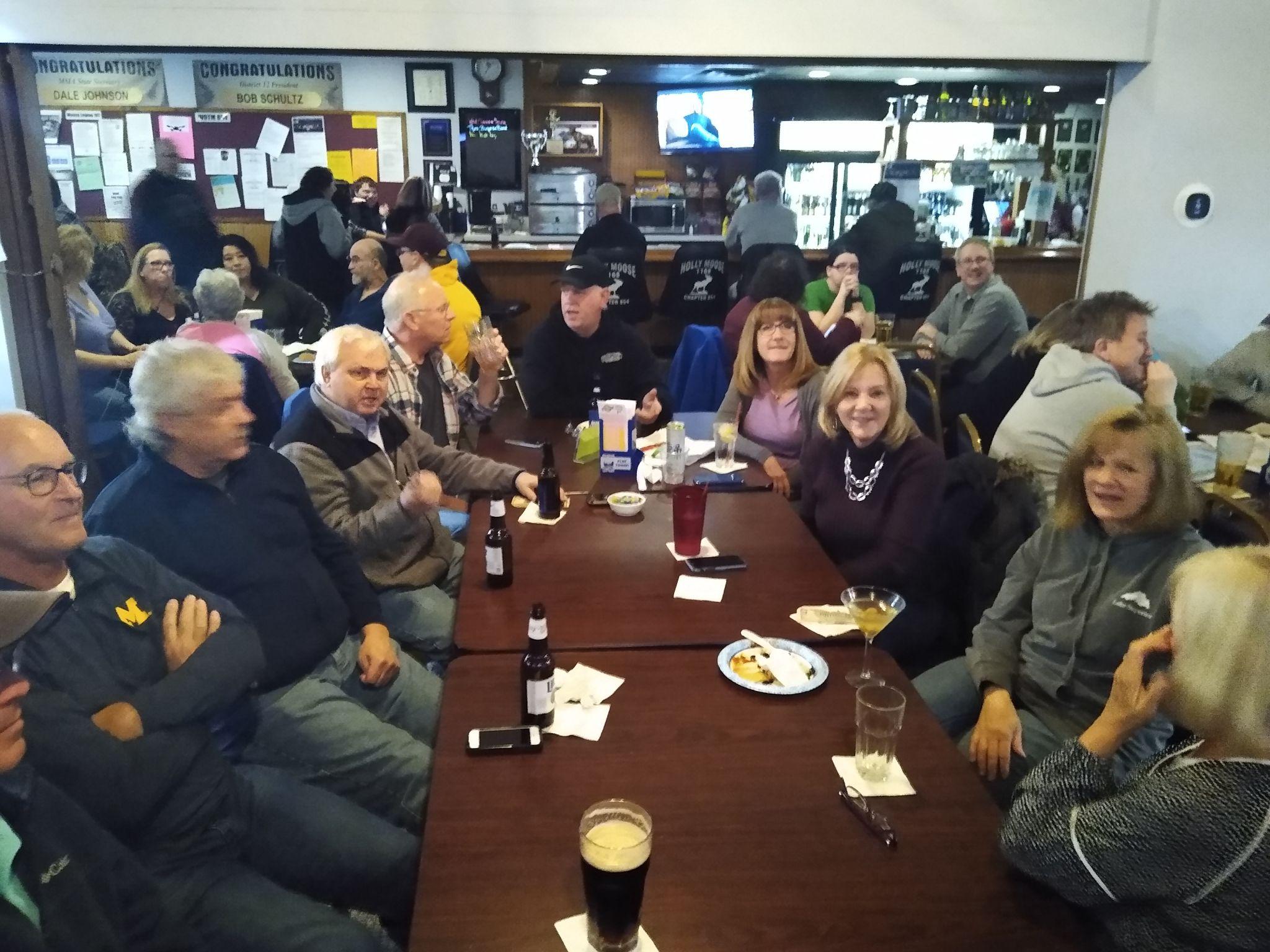 [Speaker Notes: ROGER]
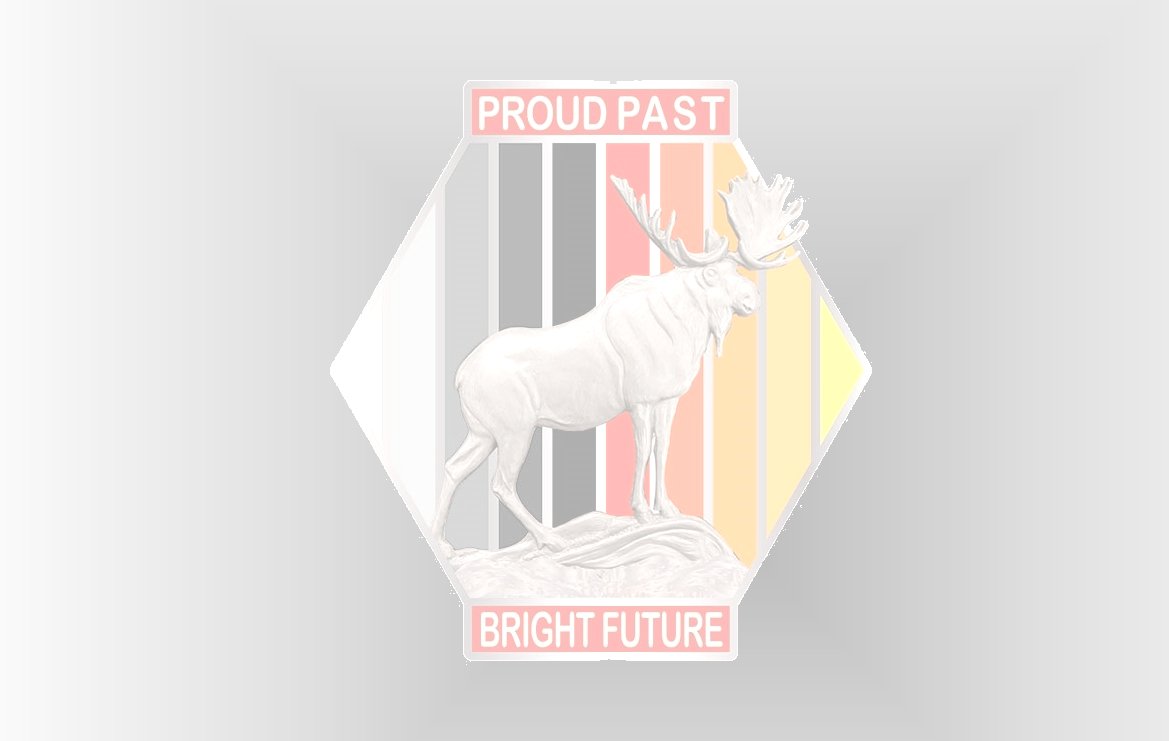 PRODUCT & PRICING
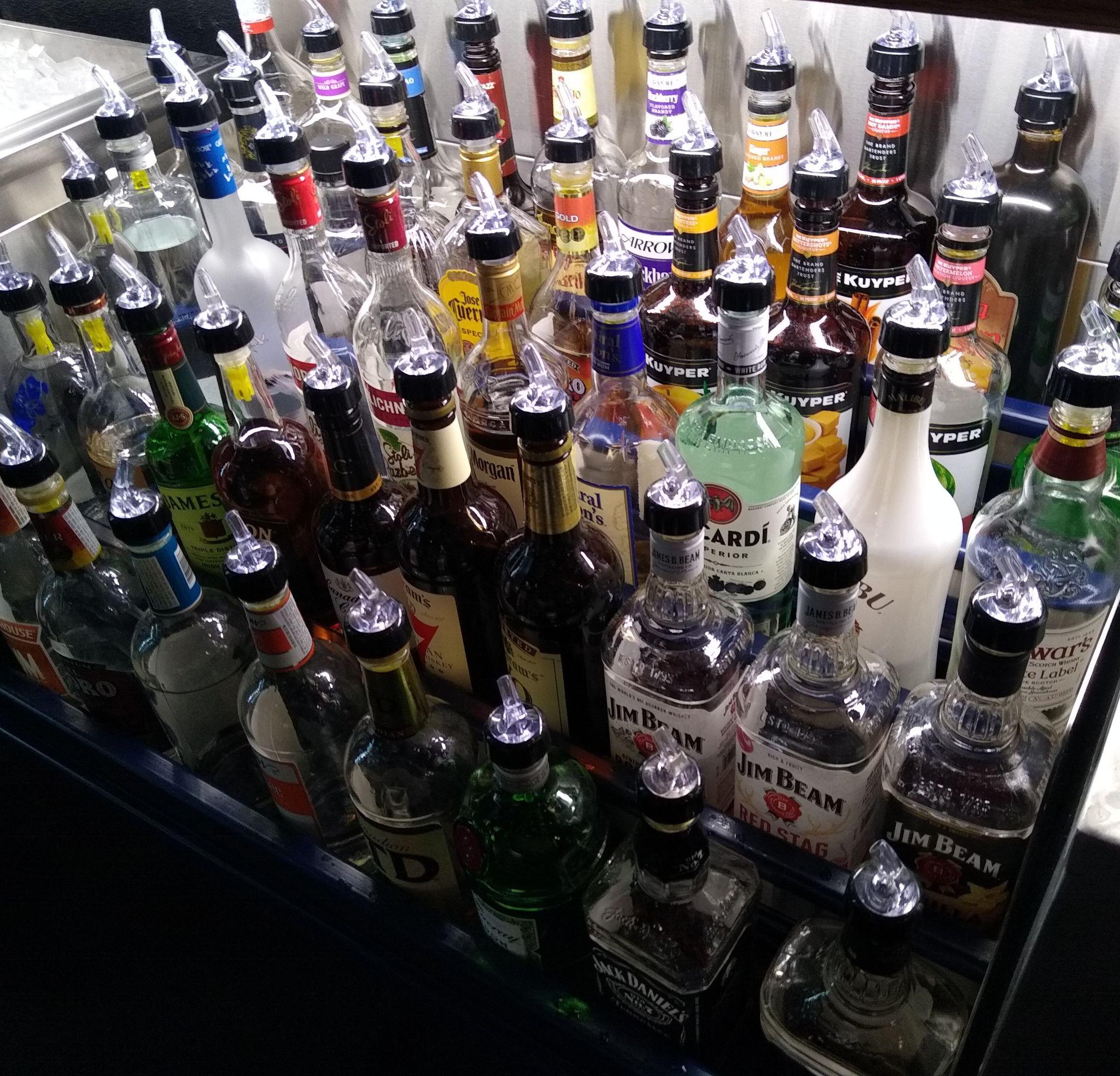 IS YOUR PRODUCT CONSISTENT? 
      Do you have all the favorites in stock?
      Are your dinners consistent?
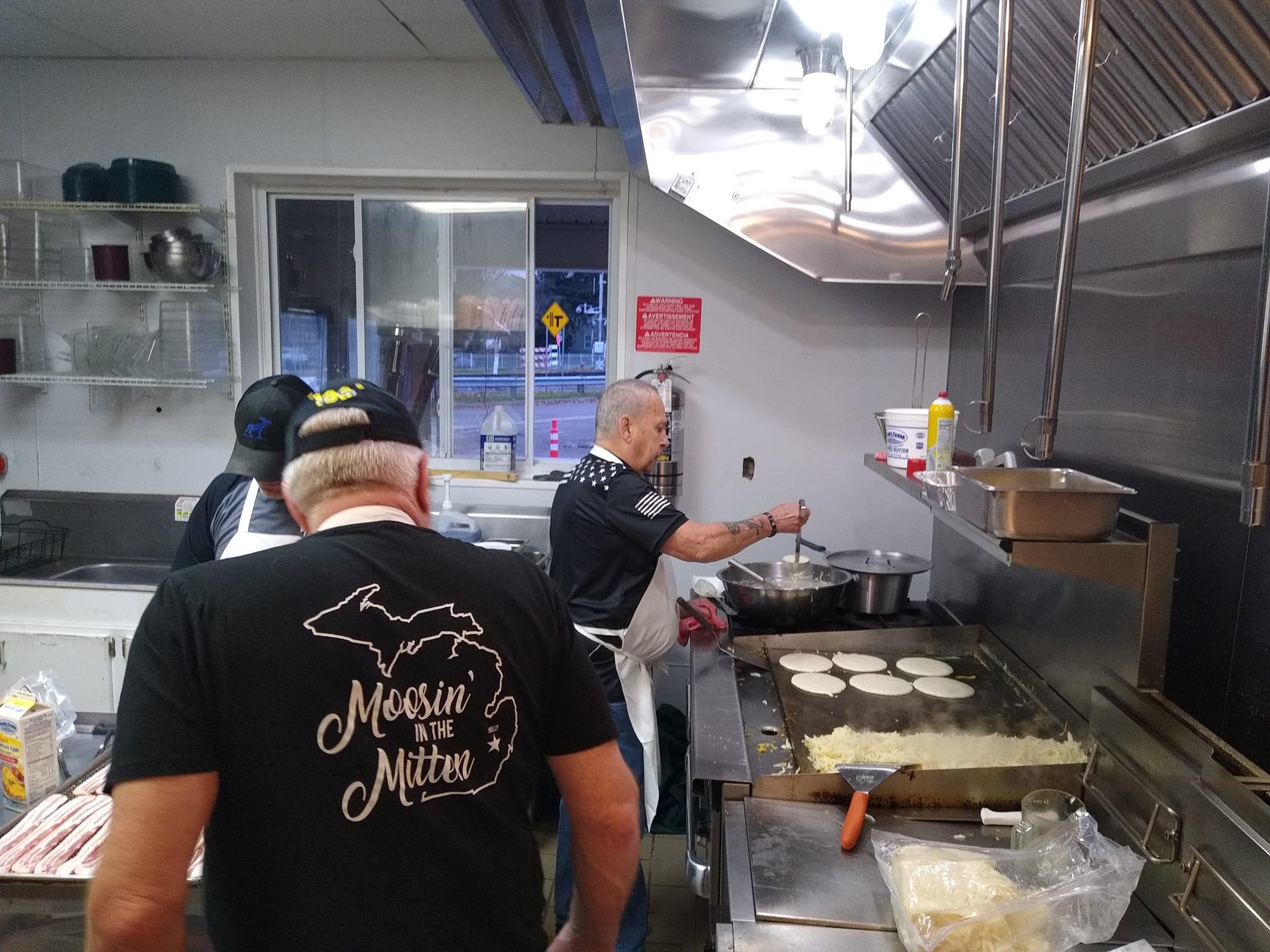 Is your pricing competitive without giving it away?
[Speaker Notes: ROGER]
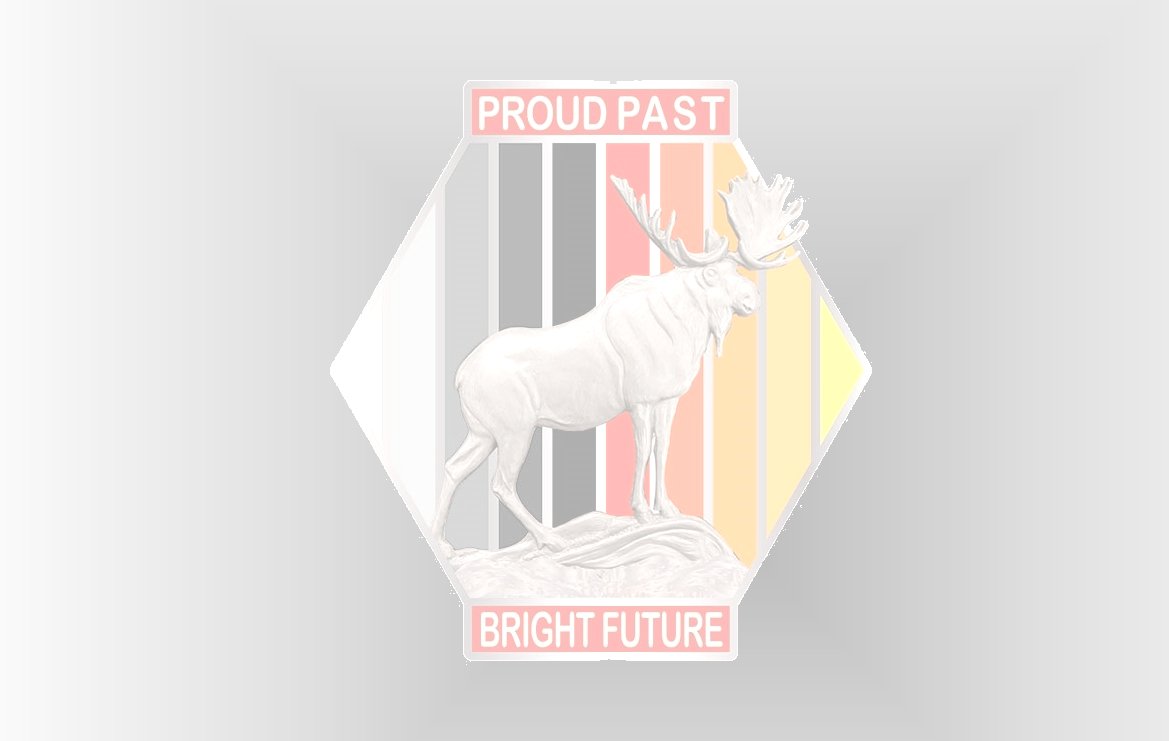 PLACE & PEOPLE
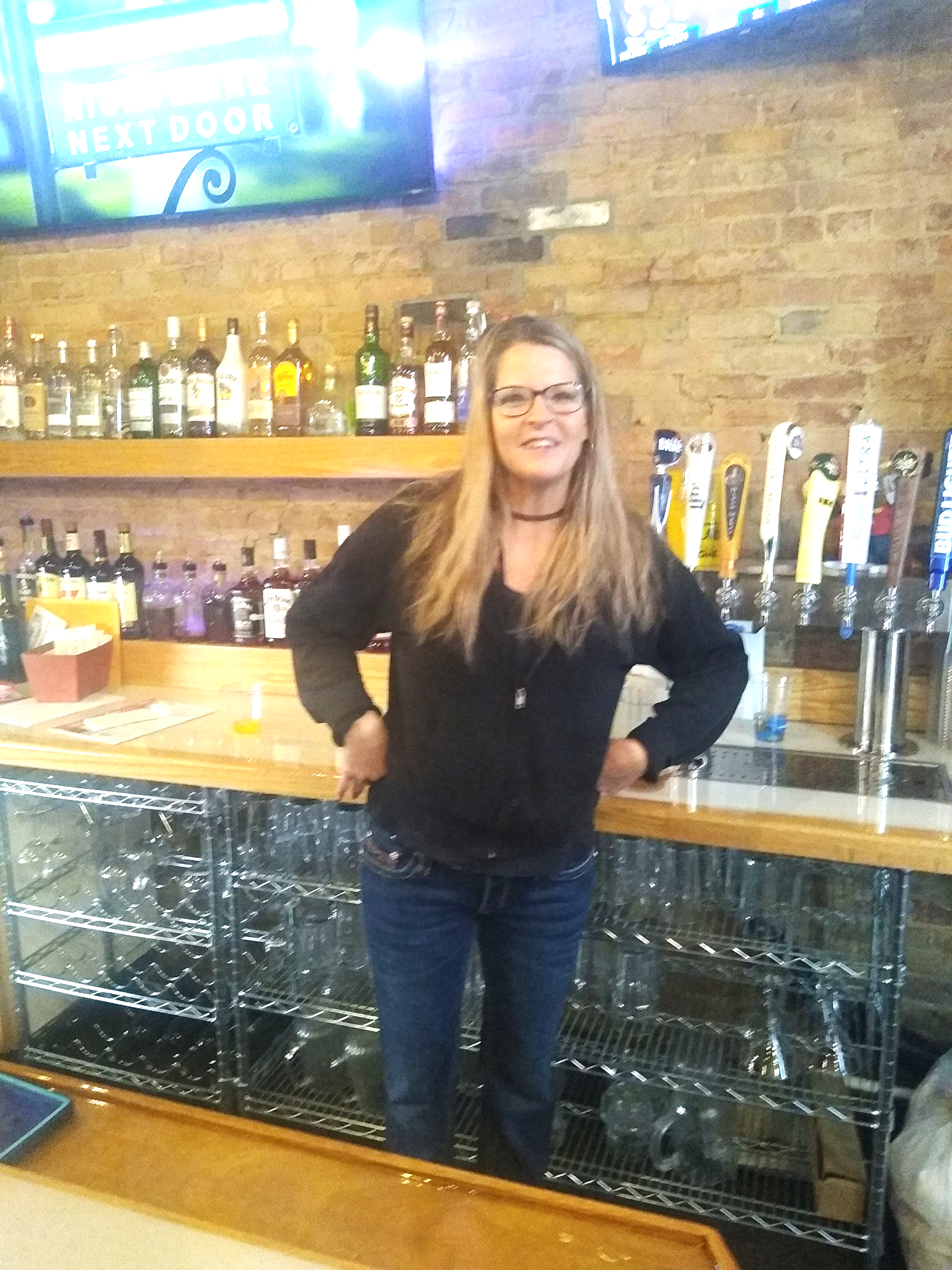 CLEAN
COMFORTABLE
FRIENDLY 
INVITING
[Speaker Notes: ROGER & JILL]
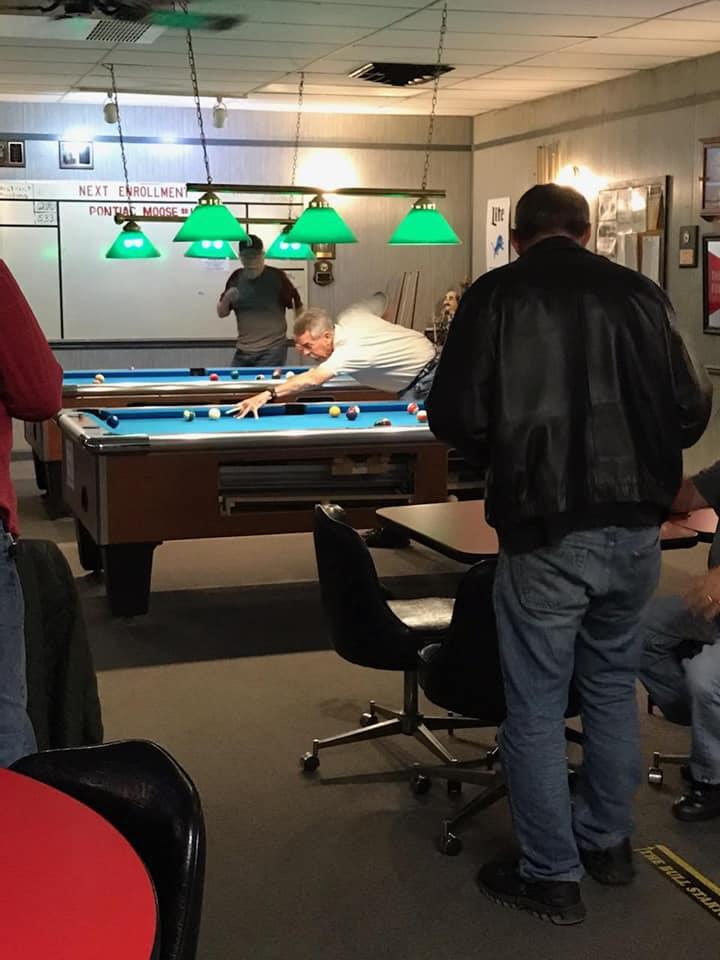 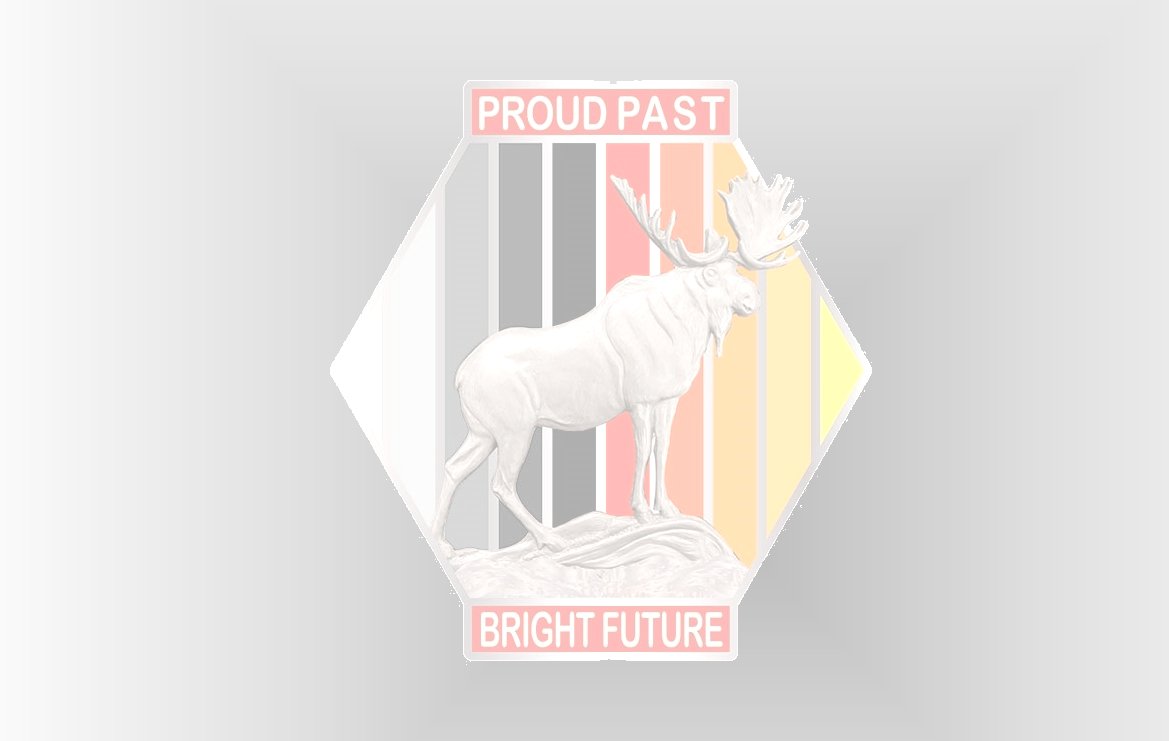 SERVICES & EVENTS
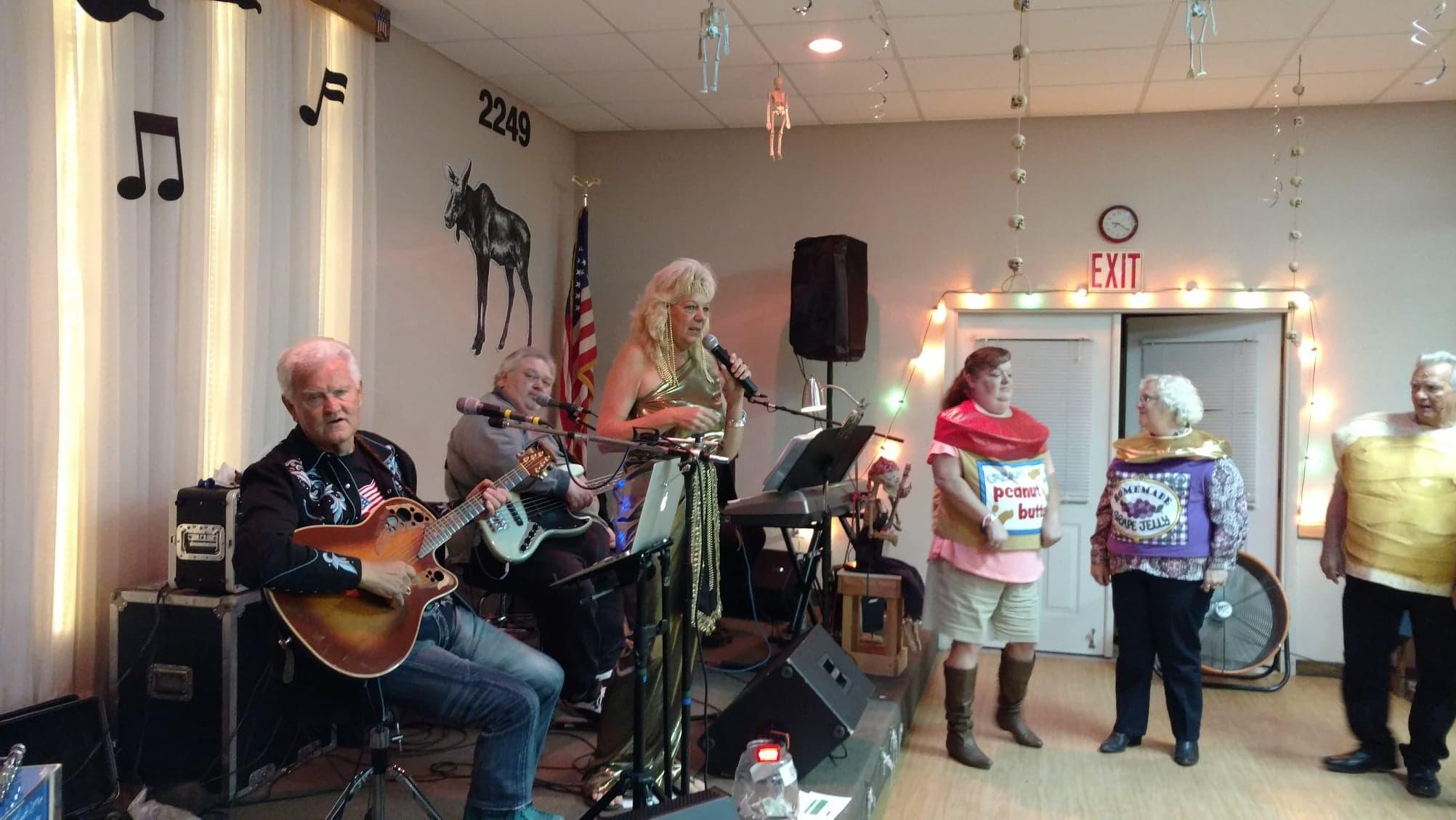 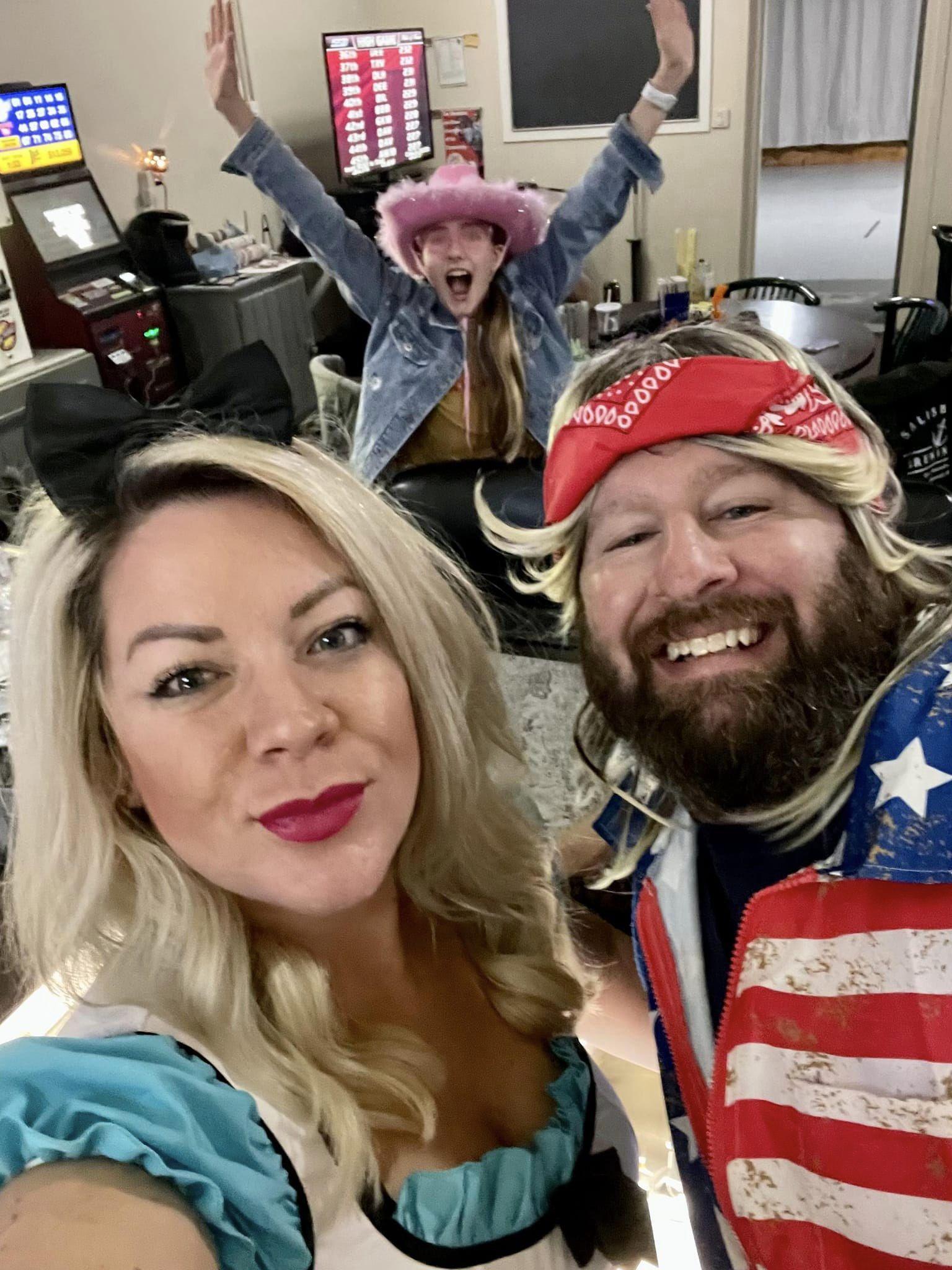 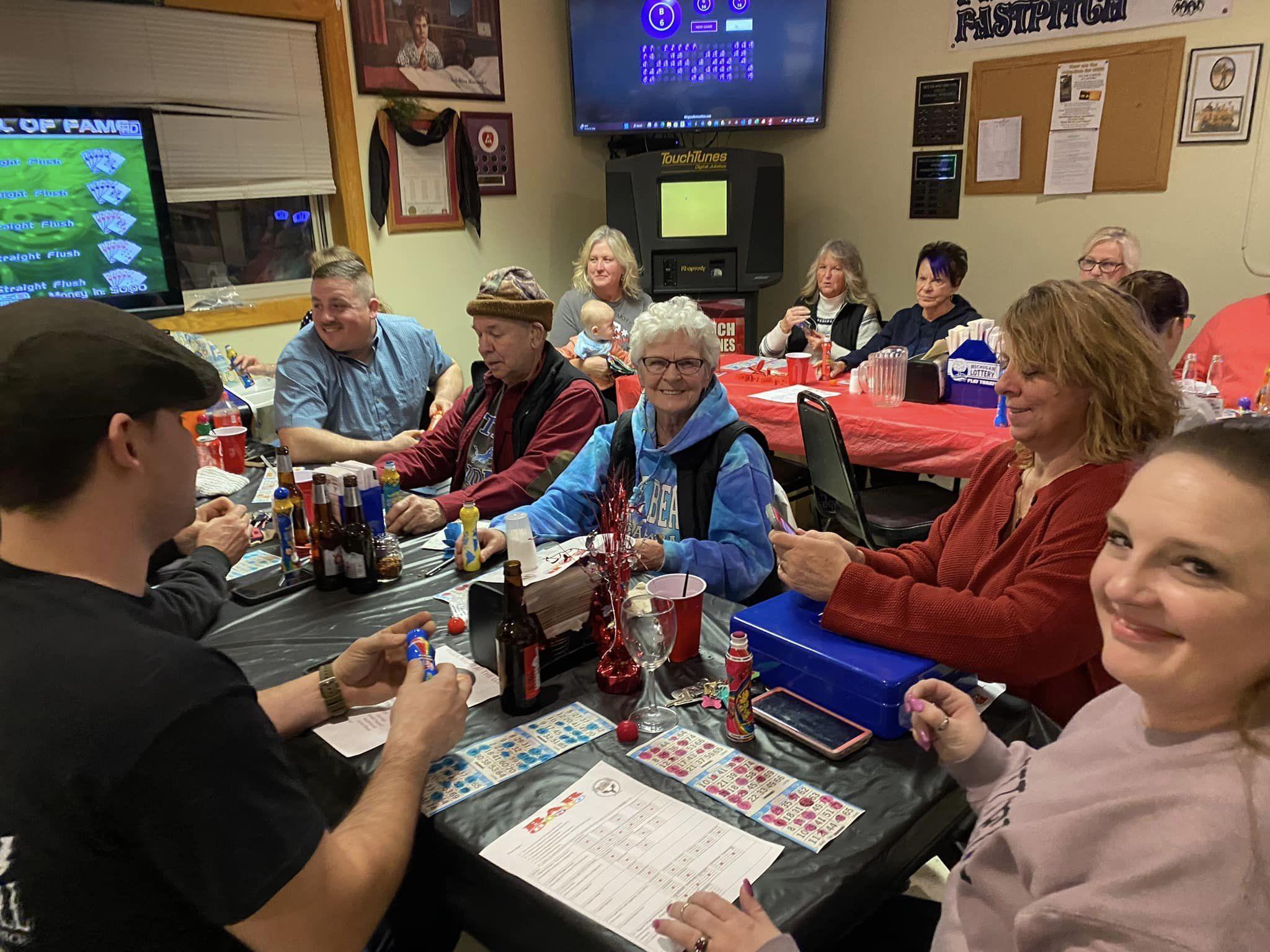 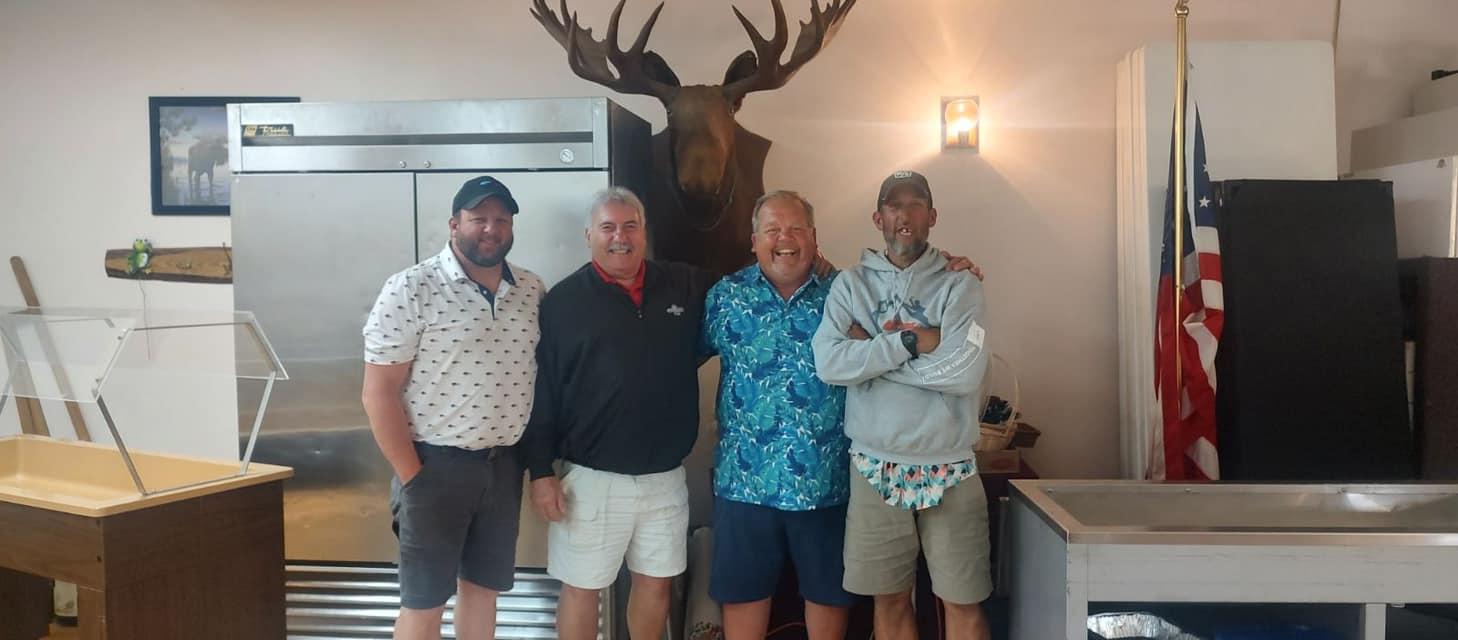 [Speaker Notes: ROGER TURN OVER TO JILL]
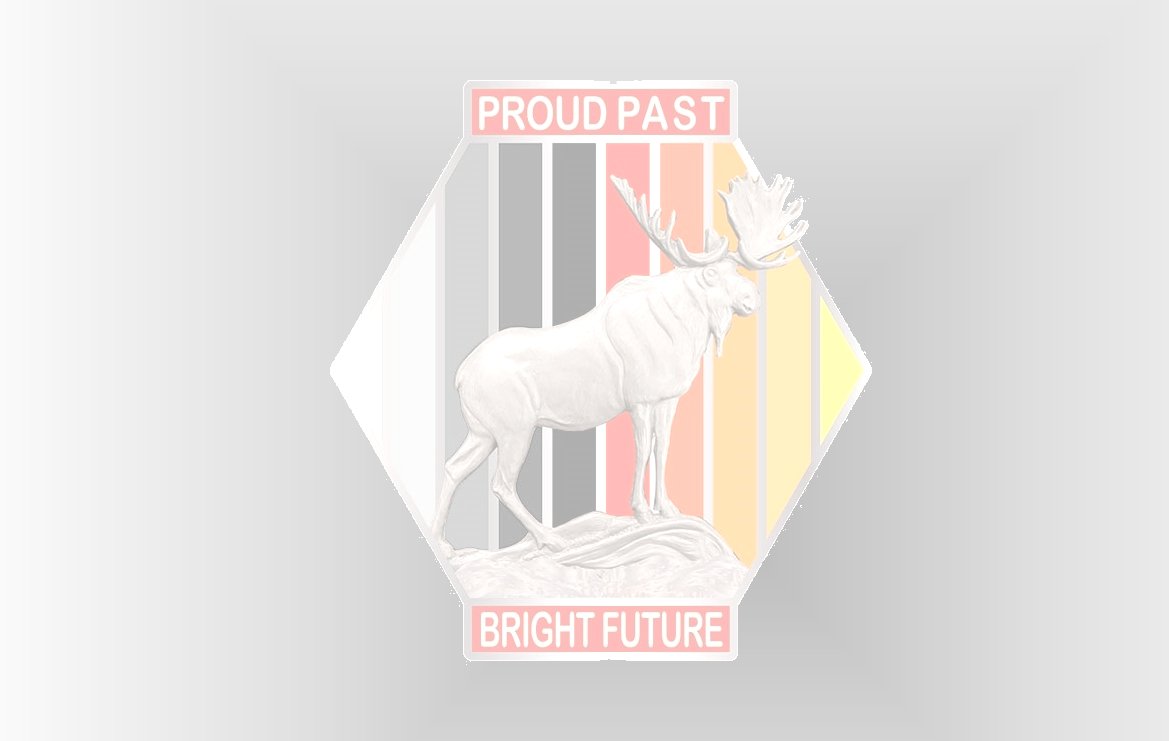 COMMUNICATION

How does YOUR lodge communicate?
[Speaker Notes: JILL]
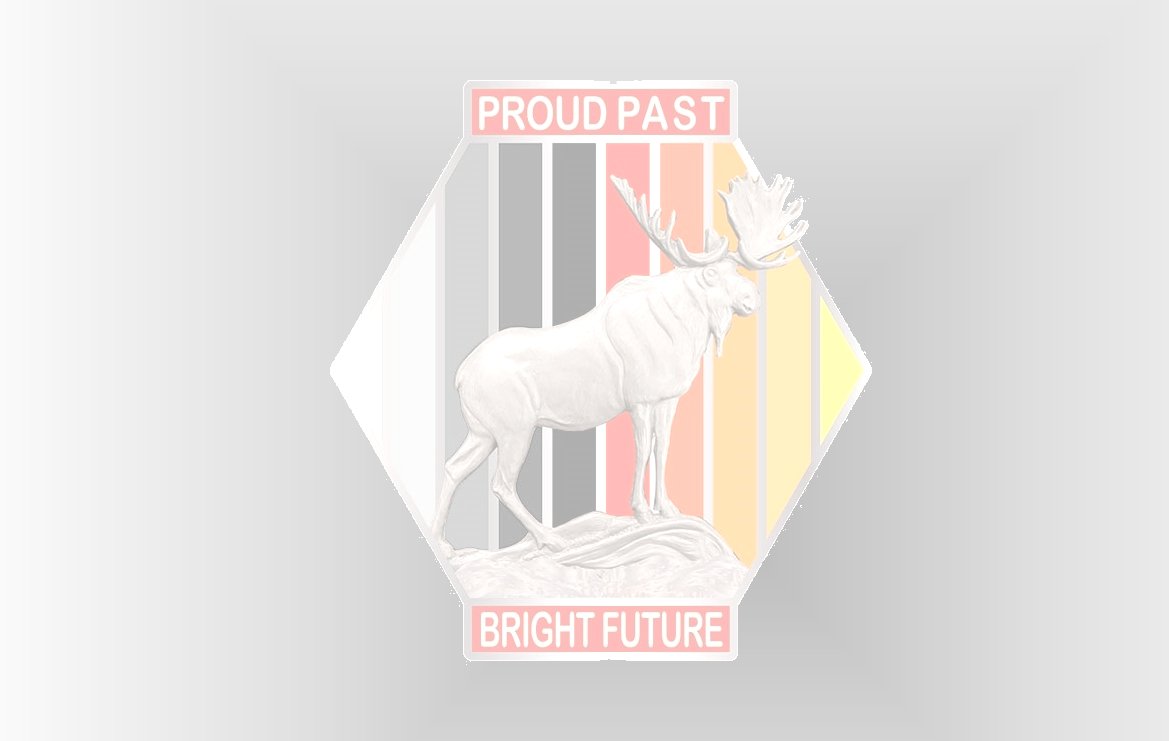 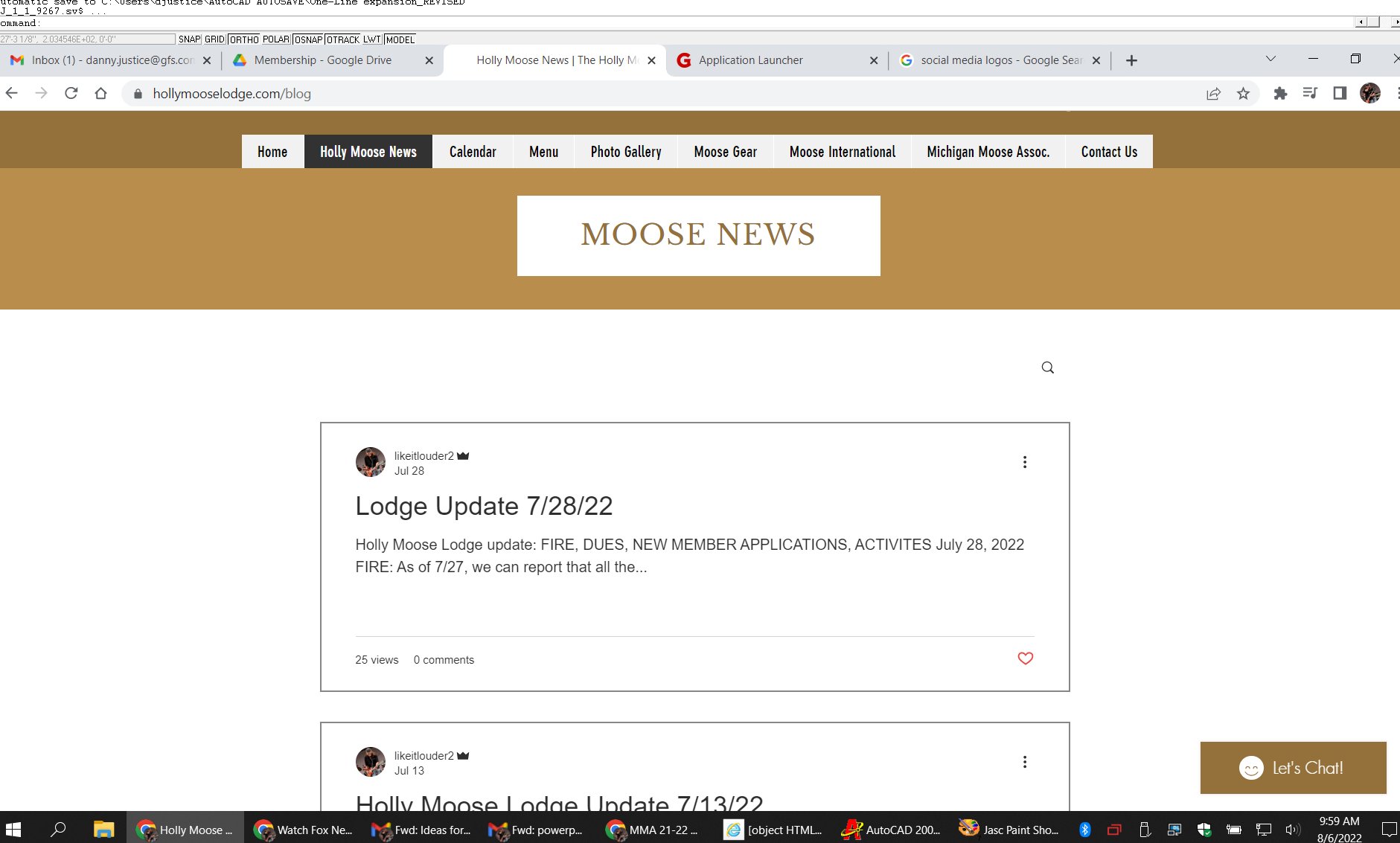 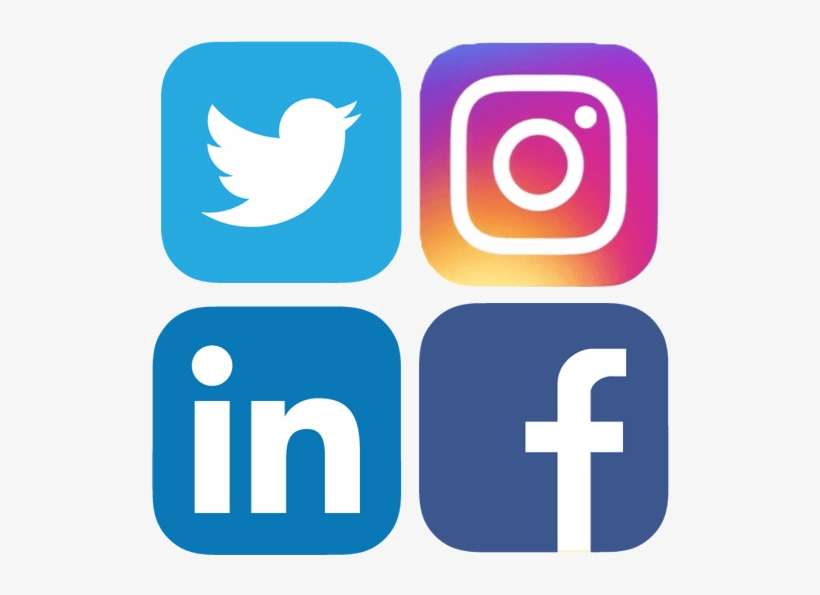 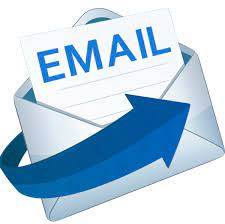 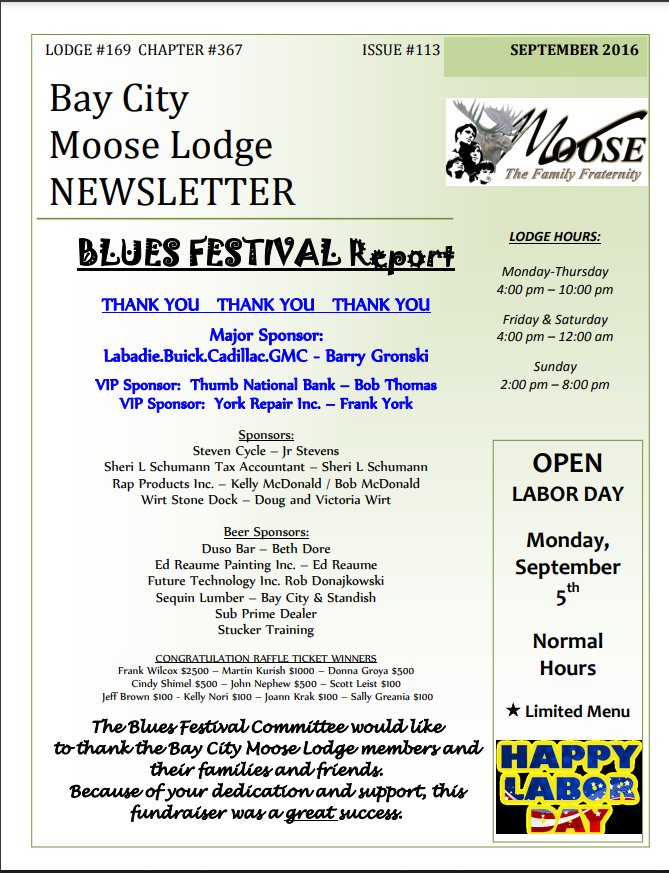 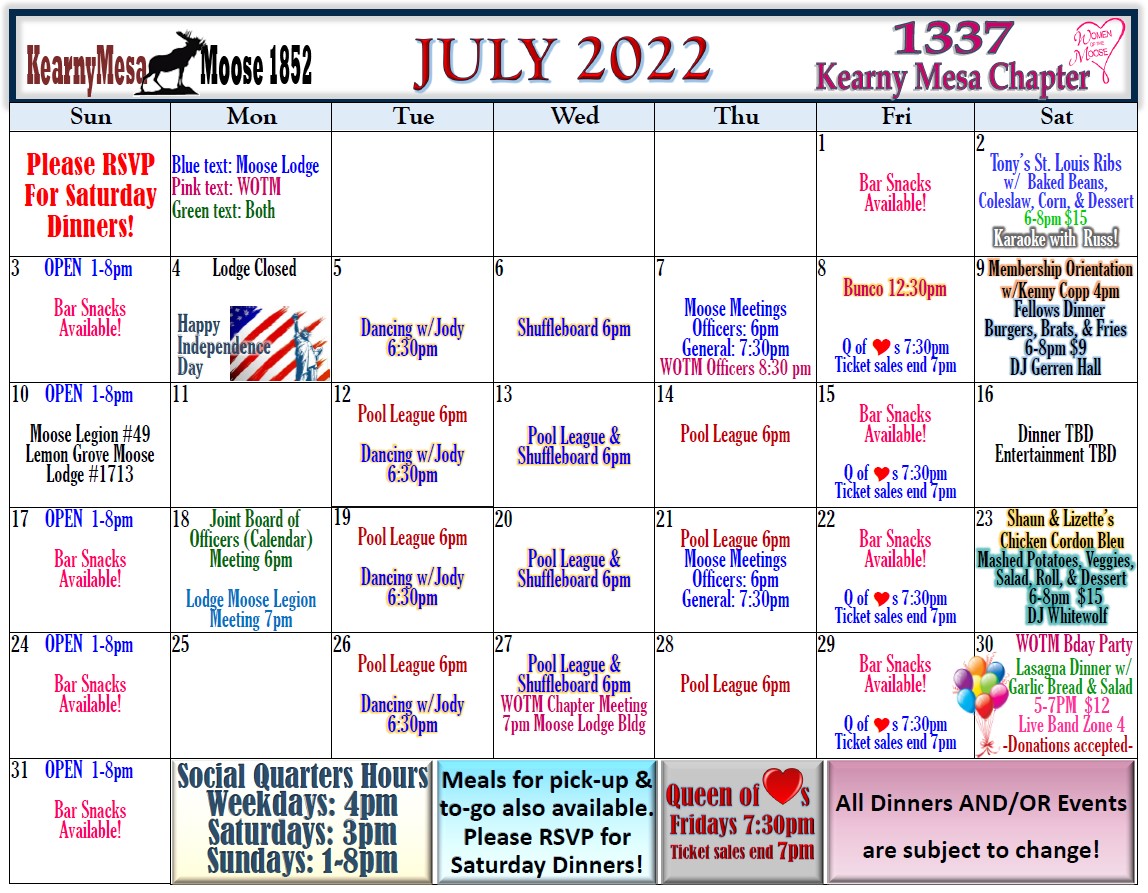 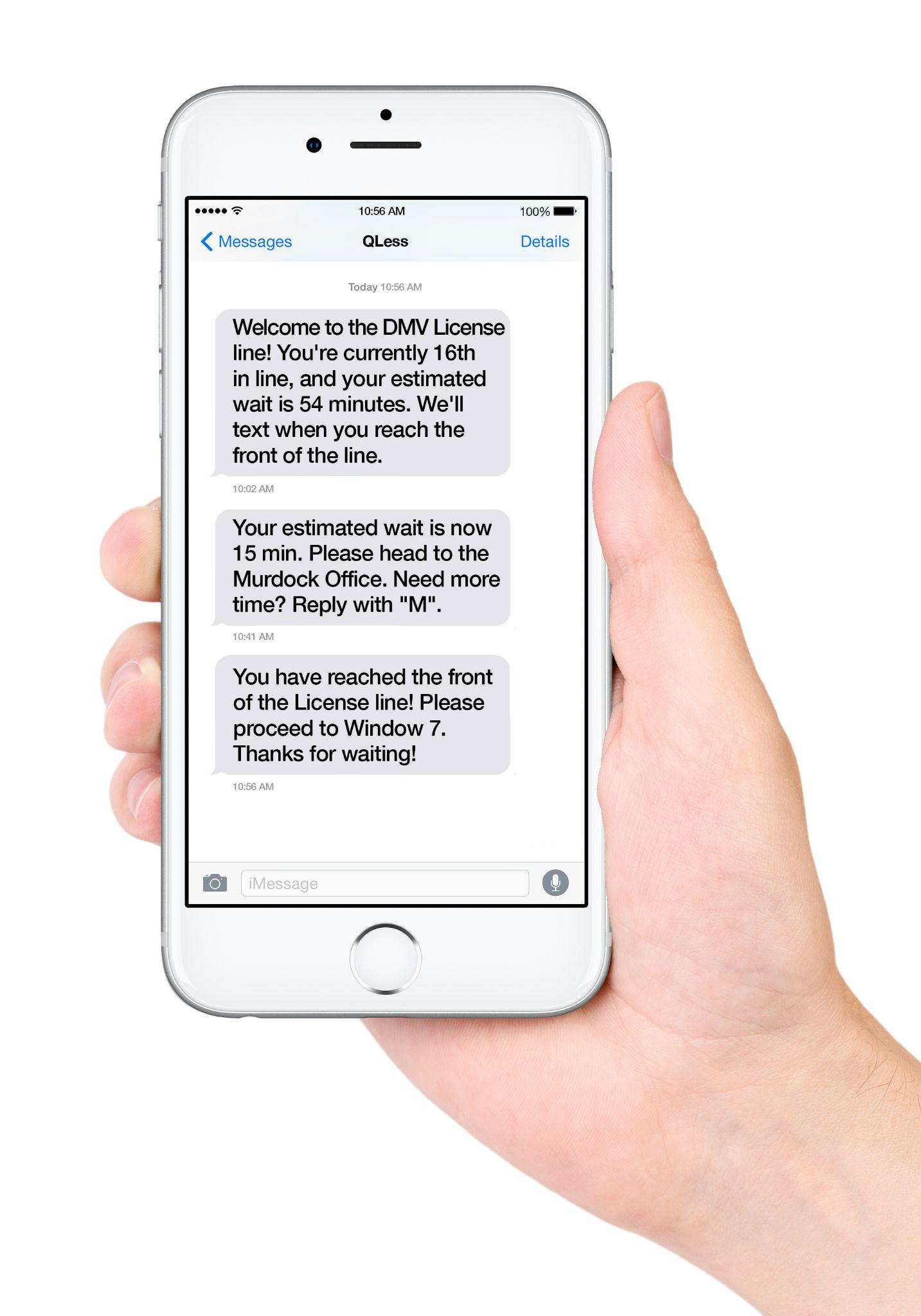 WHERE DOES IT START?
[Speaker Notes: JILL —- turn over to Danny]
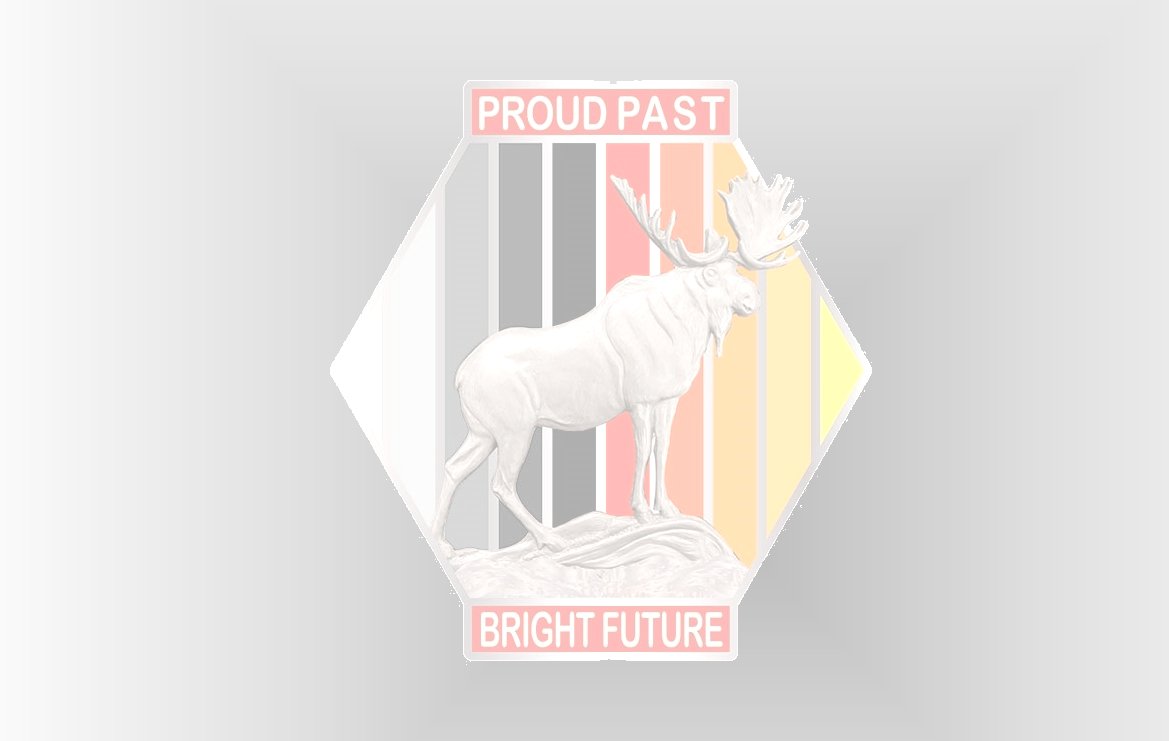 NEW MEMBERORIENTATION
THE FIRST IMPRESSION!
[Speaker Notes: Danny]
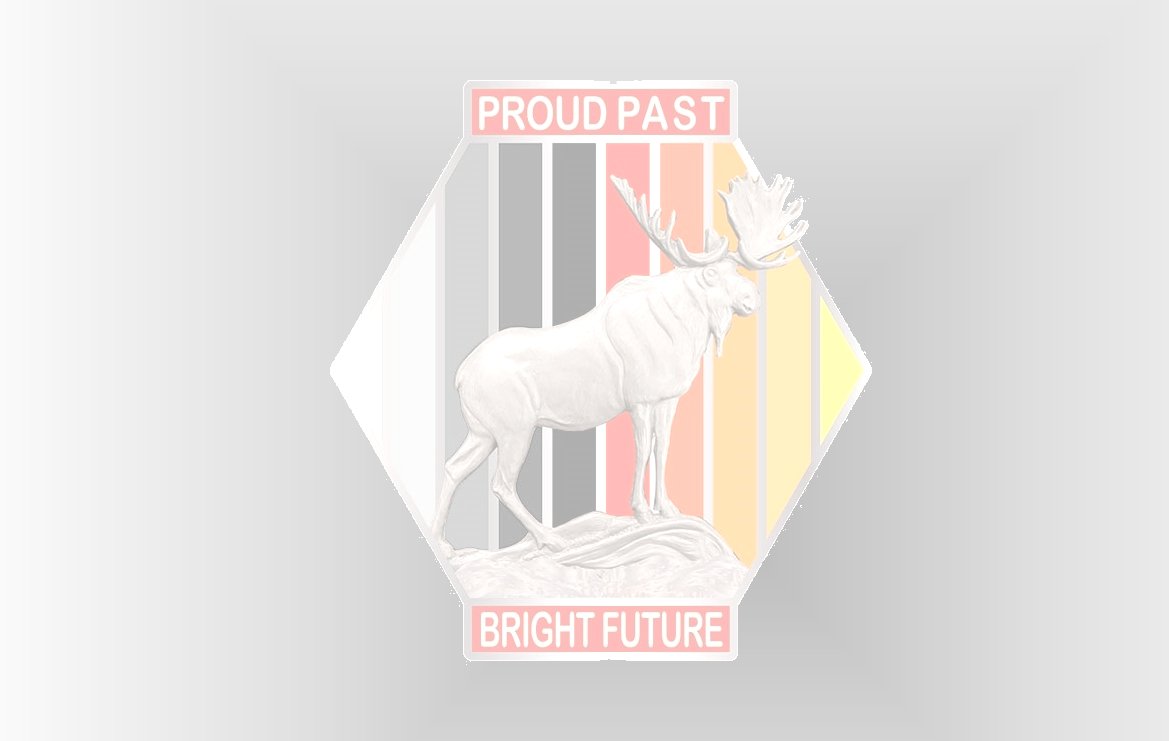 WHAT MAKES A GOOD NMO?
Keep Orientation light, loose & fun! This is the first impression of your lodge to the new Moose member! 

Introduce yourself, your title other presenters and/or officers.

All things Moose is a mountain of information. Do not overwhelm them - keep each topic brief.

Discuss the history of your lodge
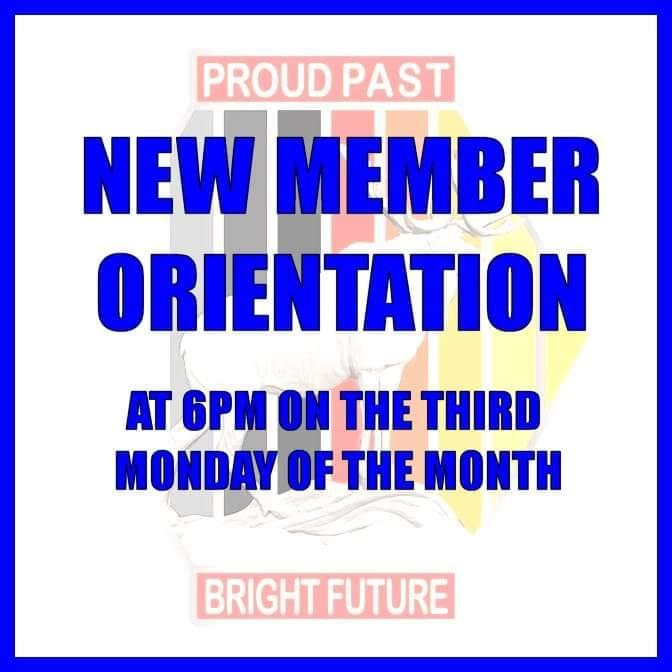 [Speaker Notes: Danny]
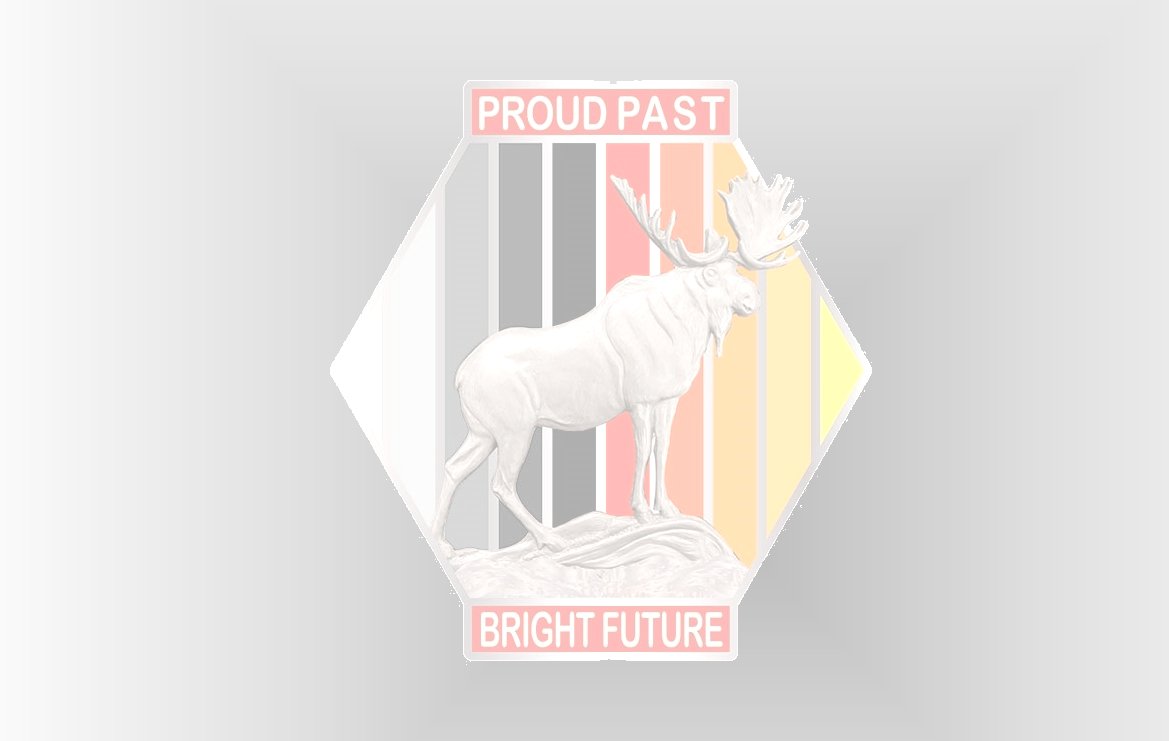 WHAT MAKES A GOOD NMO?
Explain briefly about Moose International (let video do the in-depth stuff!)

Give examples of YOUR lodges community involvement, volunteer involvement. (include HOW to volunteer!)

Discuss your monthly events, SPECIAL events

Cover the “Qualified Guests” rules

Throw a “shout out” to other nearby lodges in your area!
[Speaker Notes: Danny]
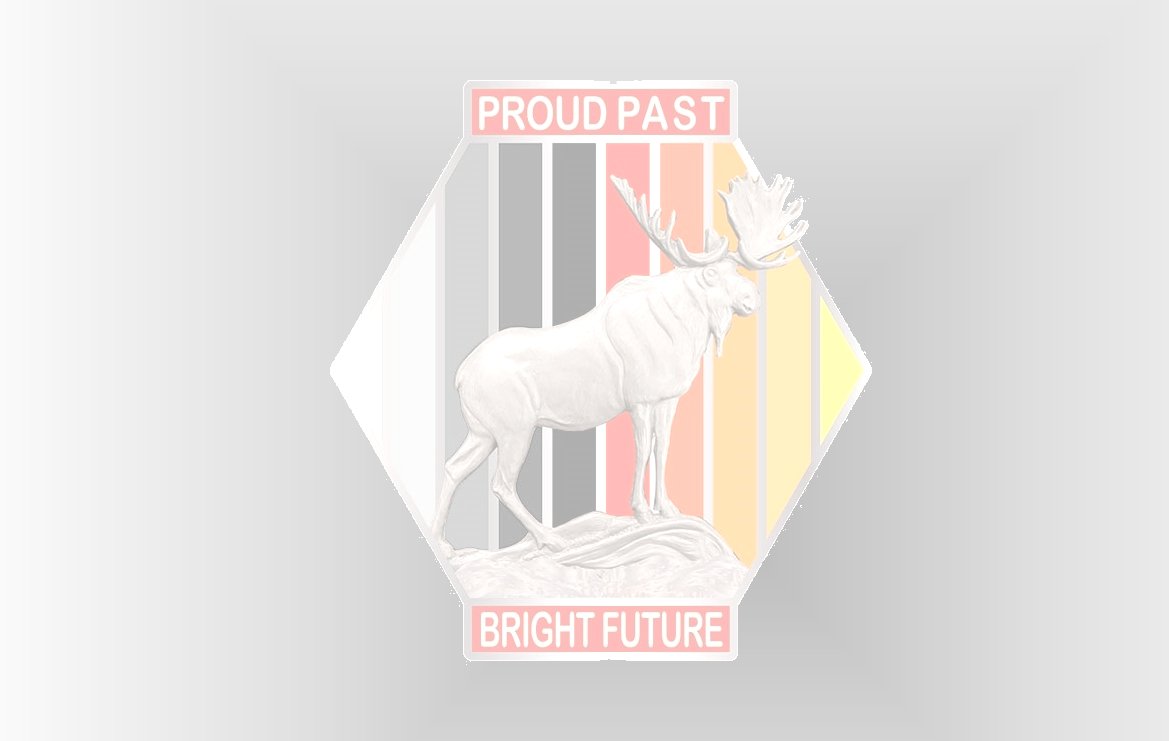 WHAT MAKES A GOOD NMO?
Explain in detail where to get more information! (social media, website, Moose International site, Info TV’s, newsletter etc…)

Play the Moose International NEW MEMBER ORIENTATION video!

Discuss Board of Officers & meeting days and times

Ask for questions!  

New Member Orientations have the best impact if they run between 45-60 minutes.   (Any longer and they glaze over! )
[Speaker Notes: Danny]
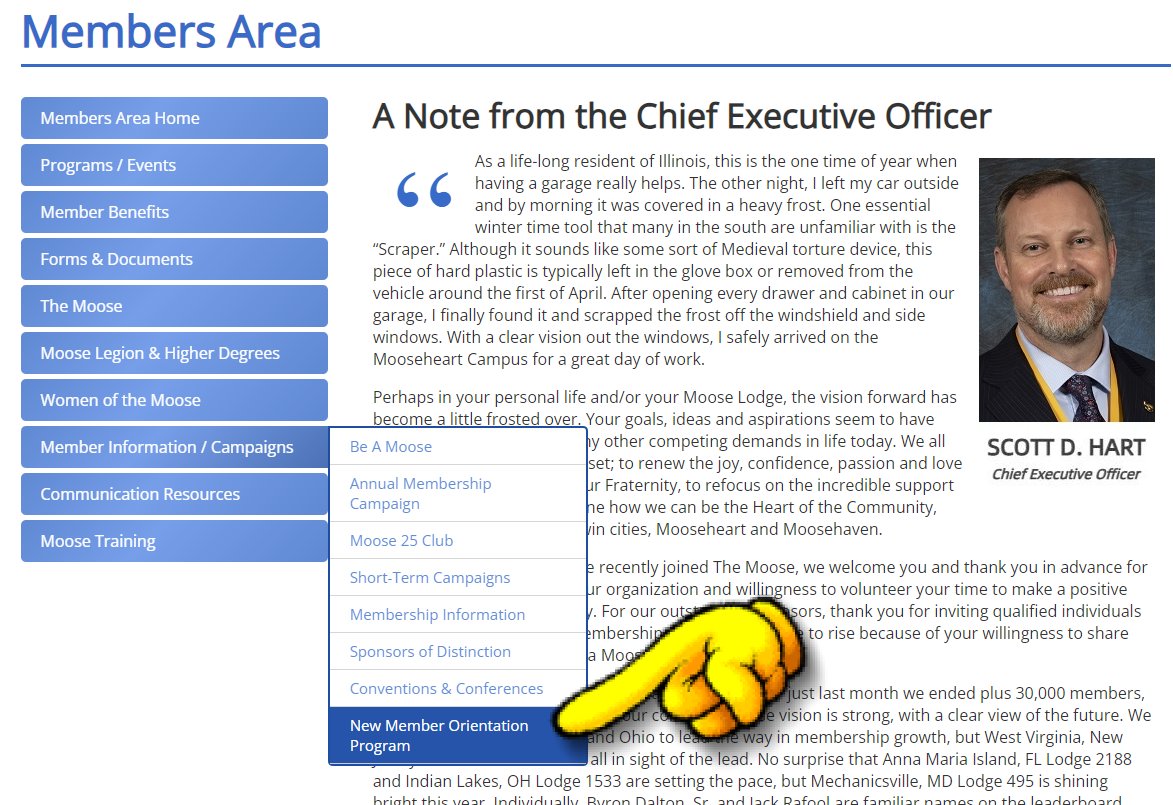 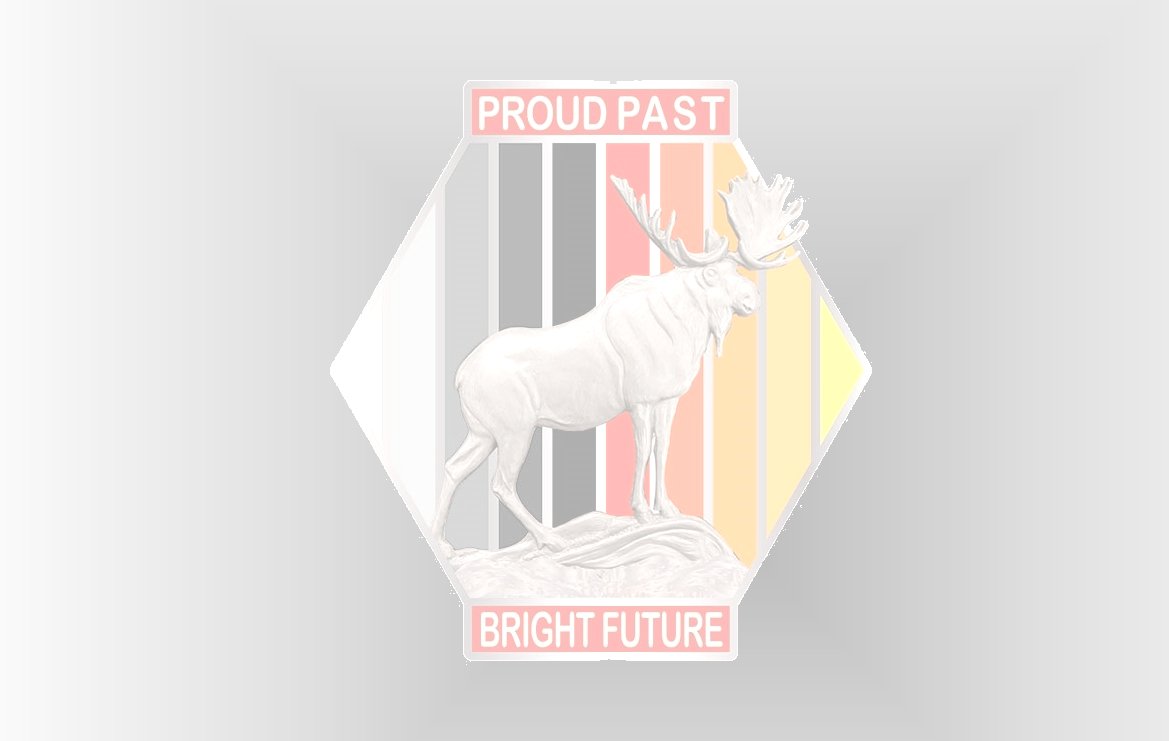 MORE
INFO!
[Speaker Notes: Danny and turn over to Theresa]
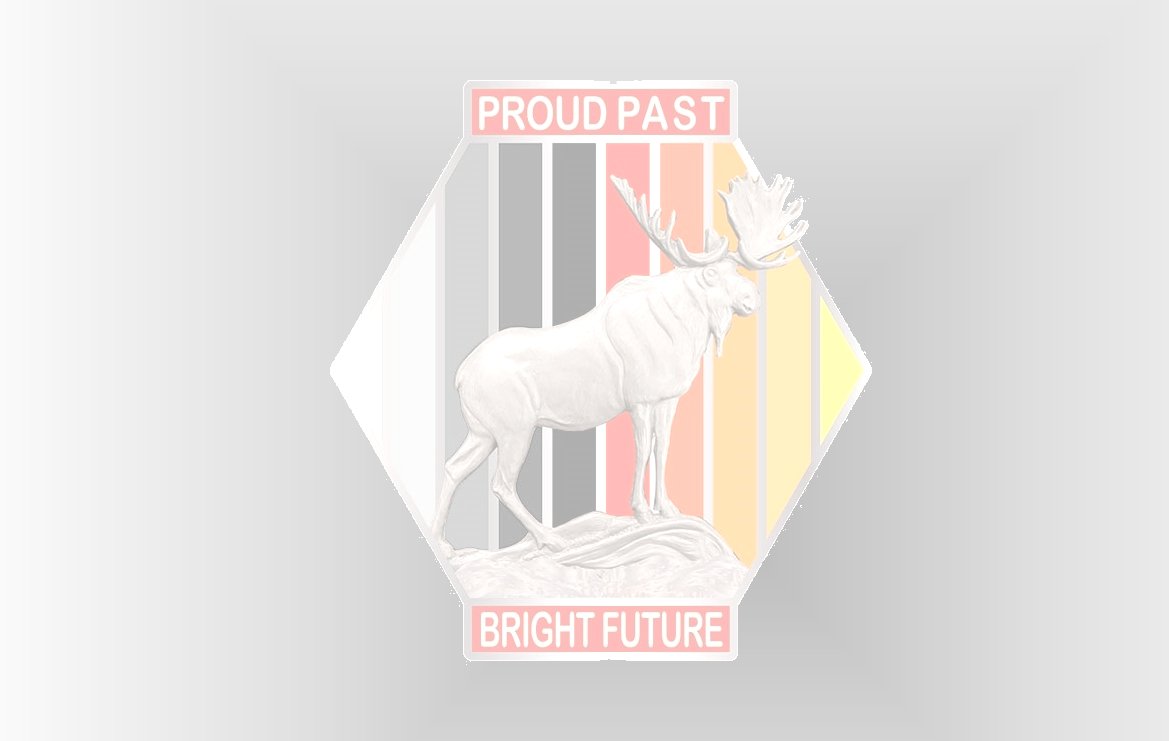 RETENTION

Now you got them, 
How do you keep them?
[Speaker Notes: Theresa - reading from her script]
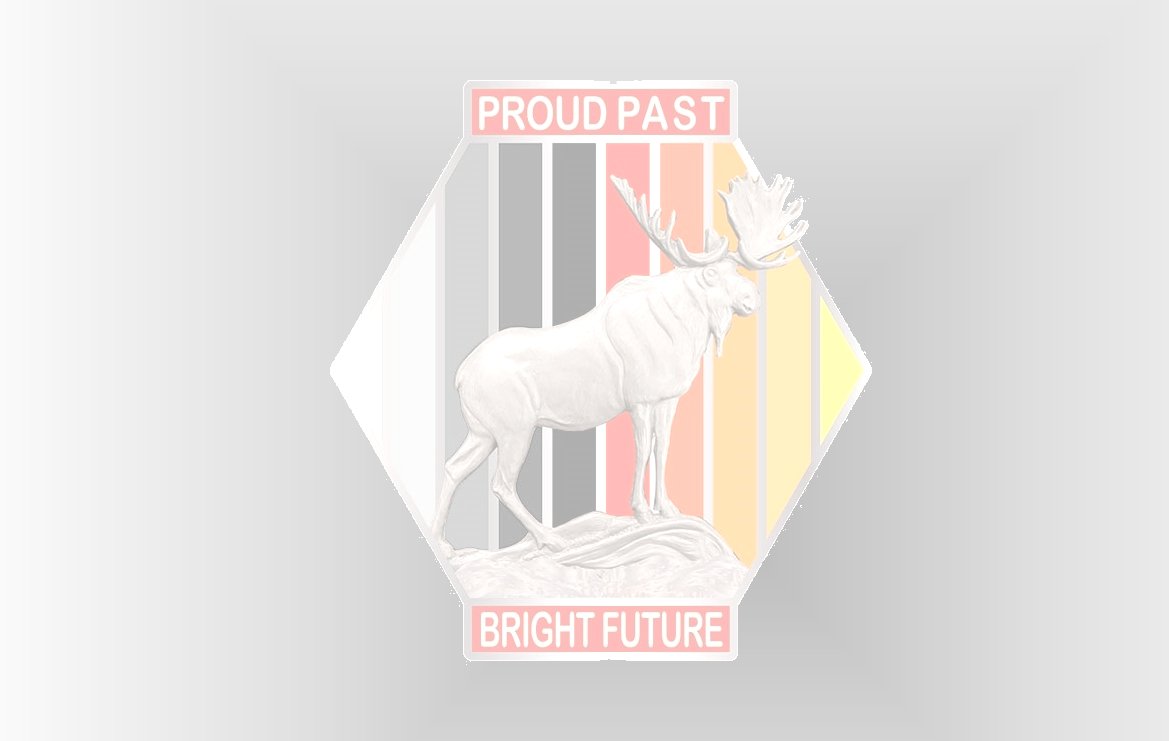 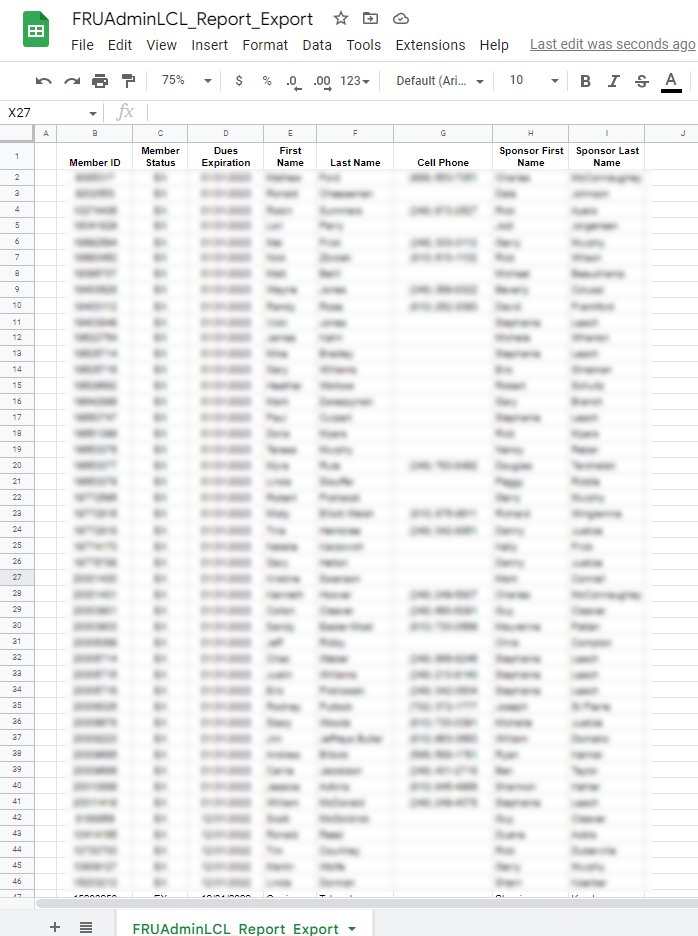 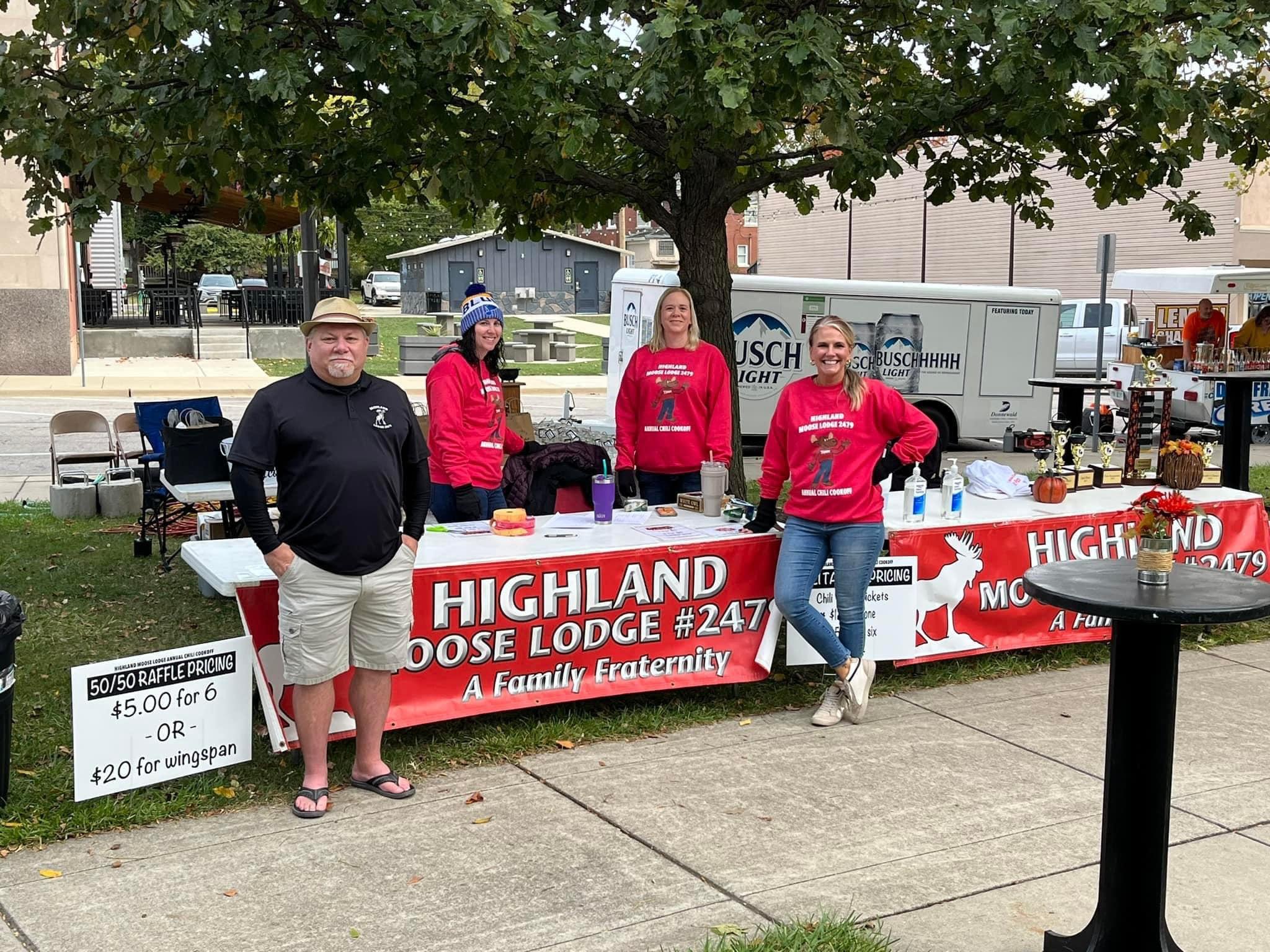 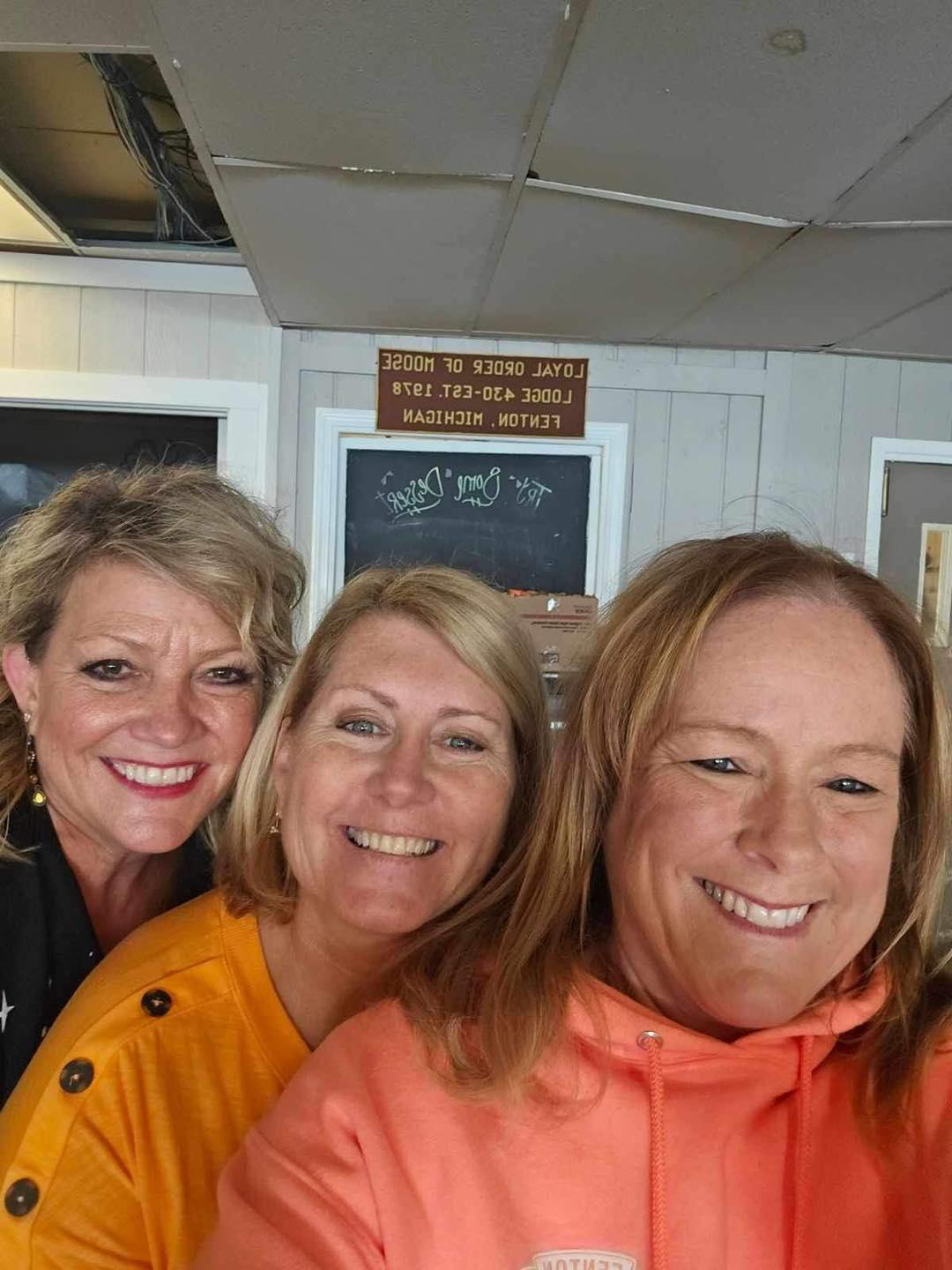 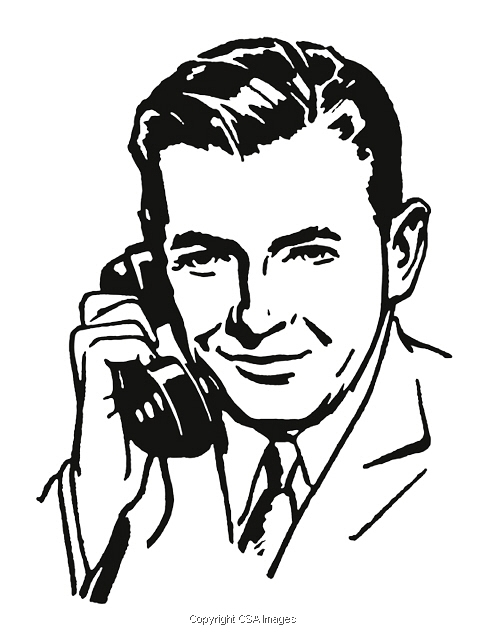 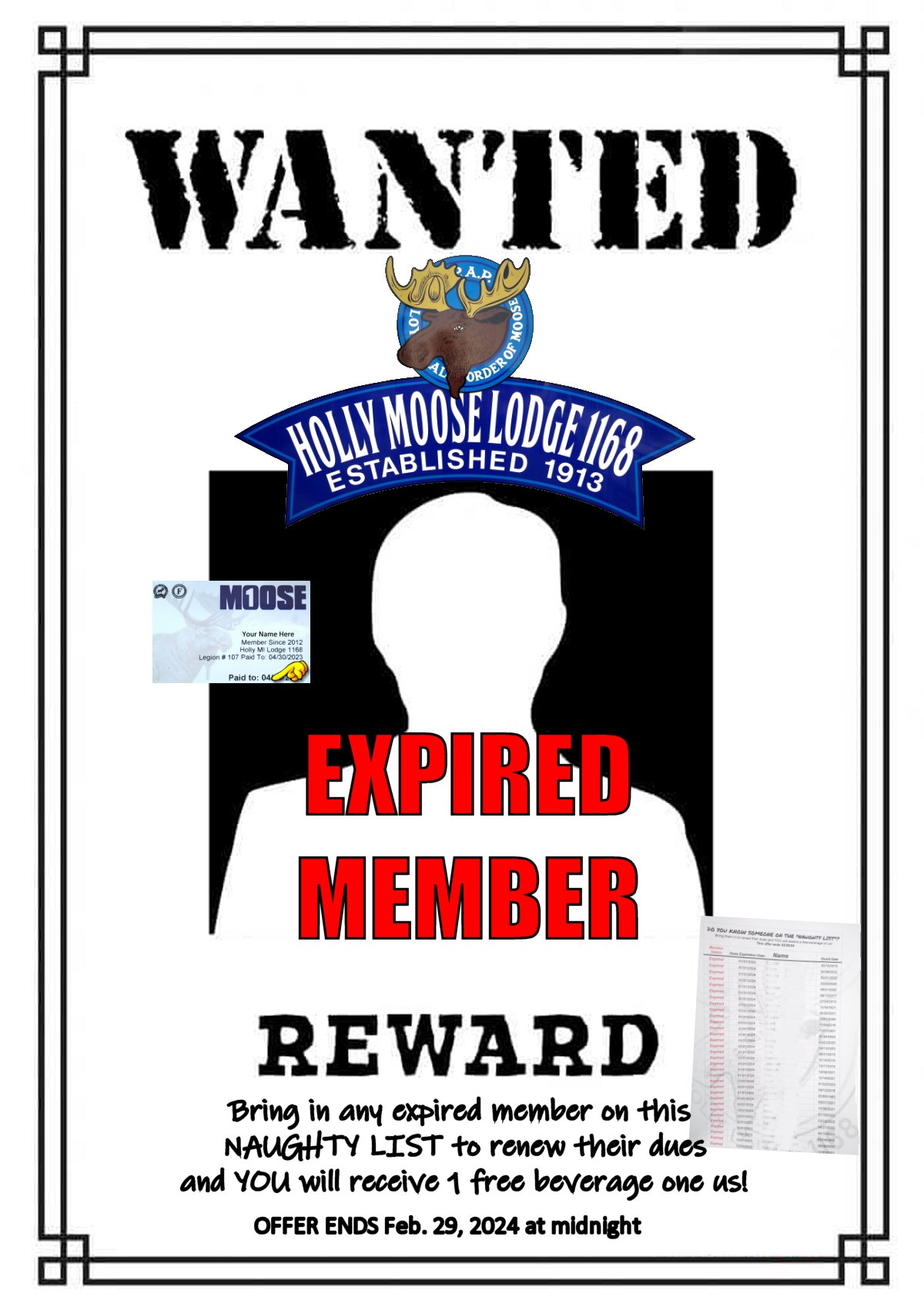 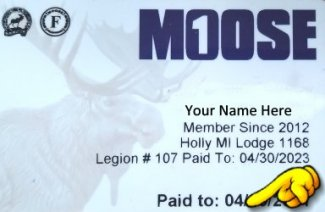 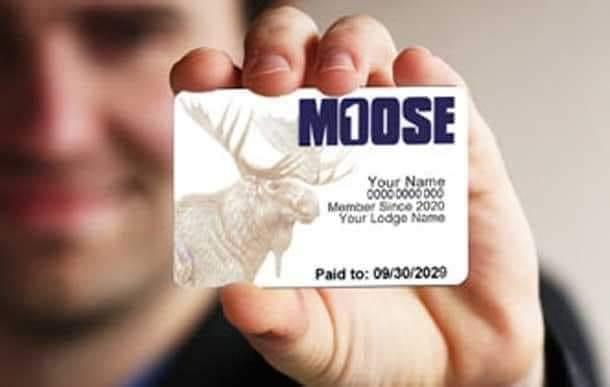 Make those calls!
[Speaker Notes: Theresa turn over to Roger]
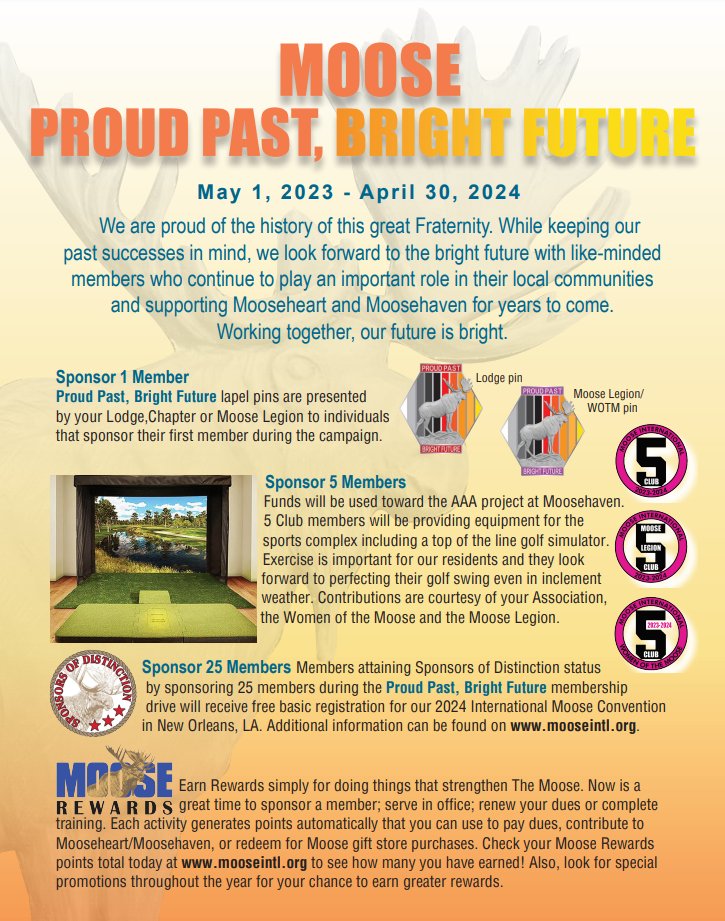 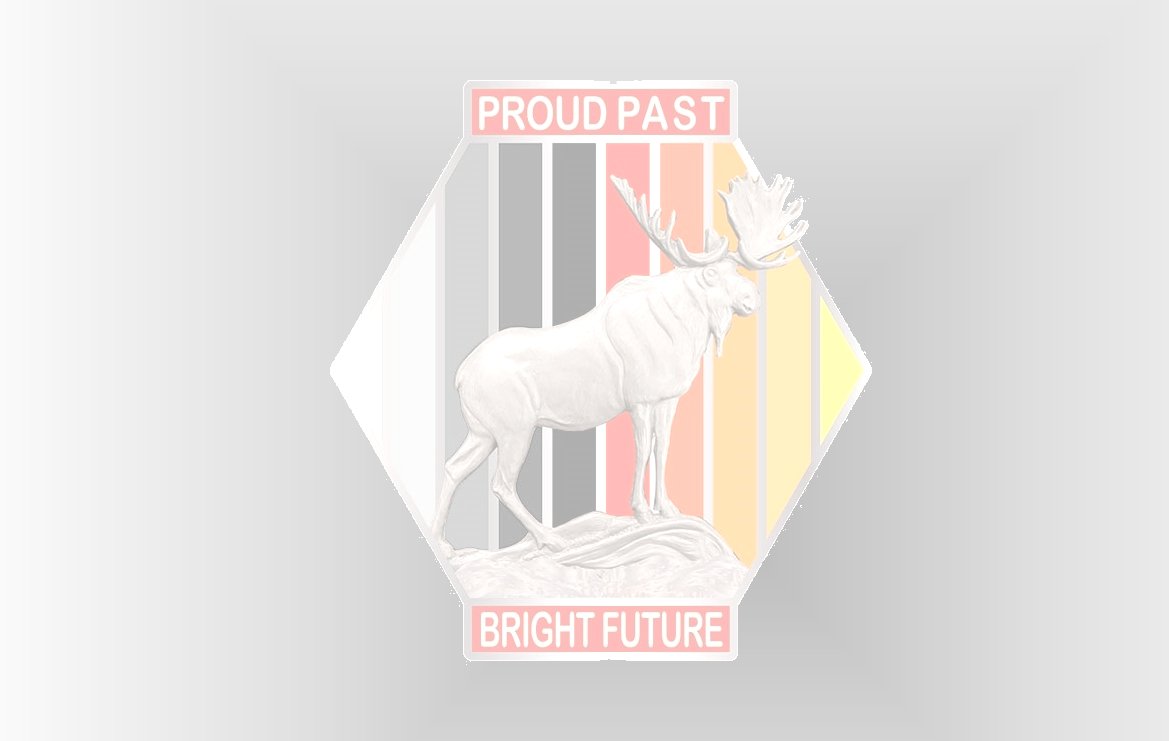 [Speaker Notes: Roger]
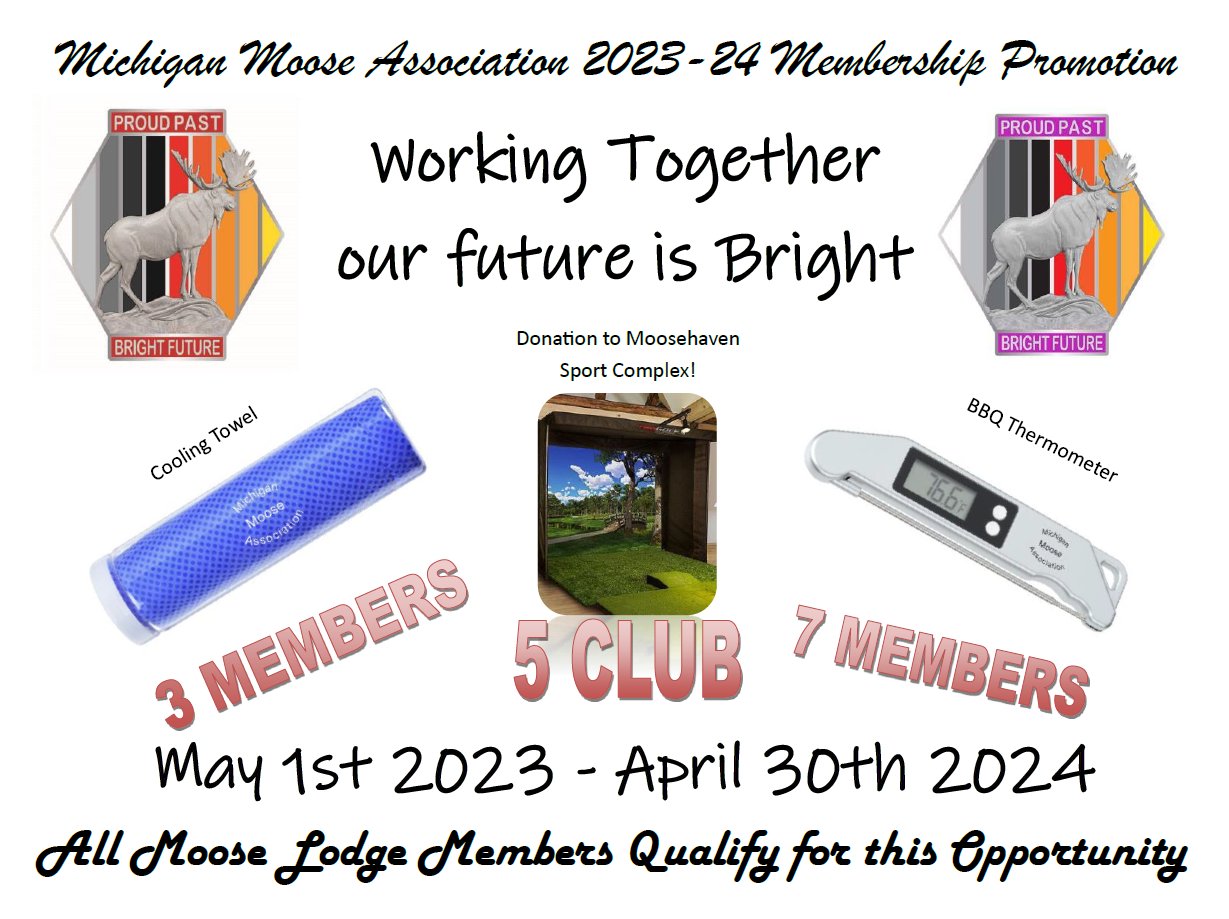 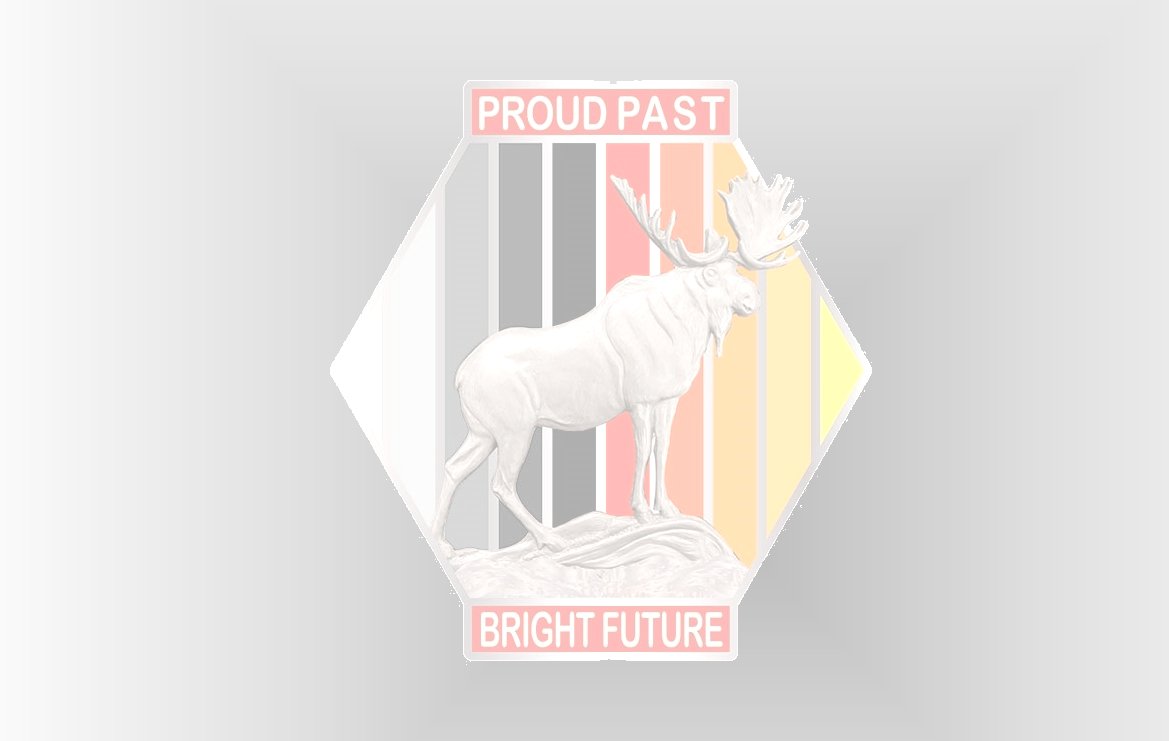 [Speaker Notes: Roger]
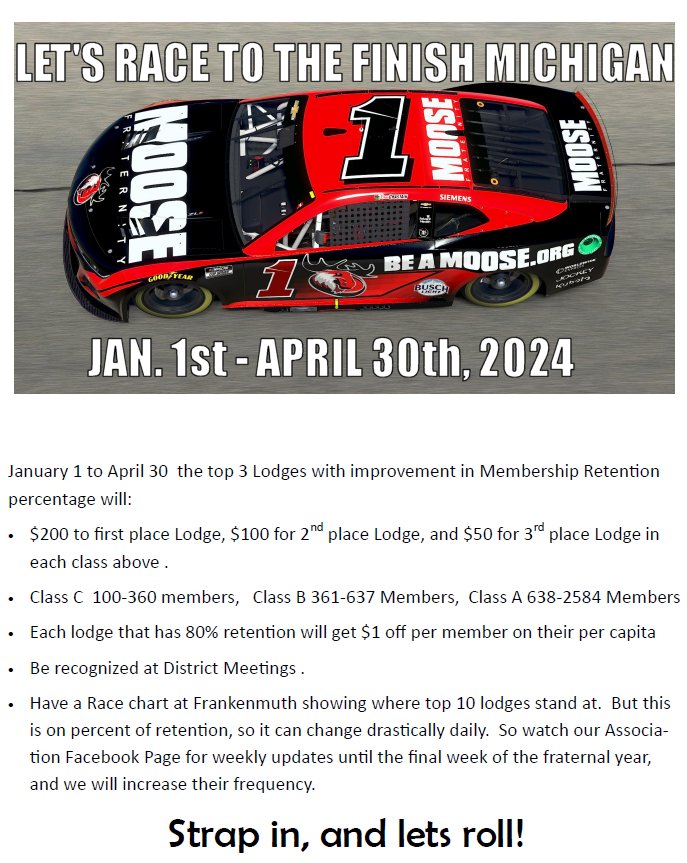 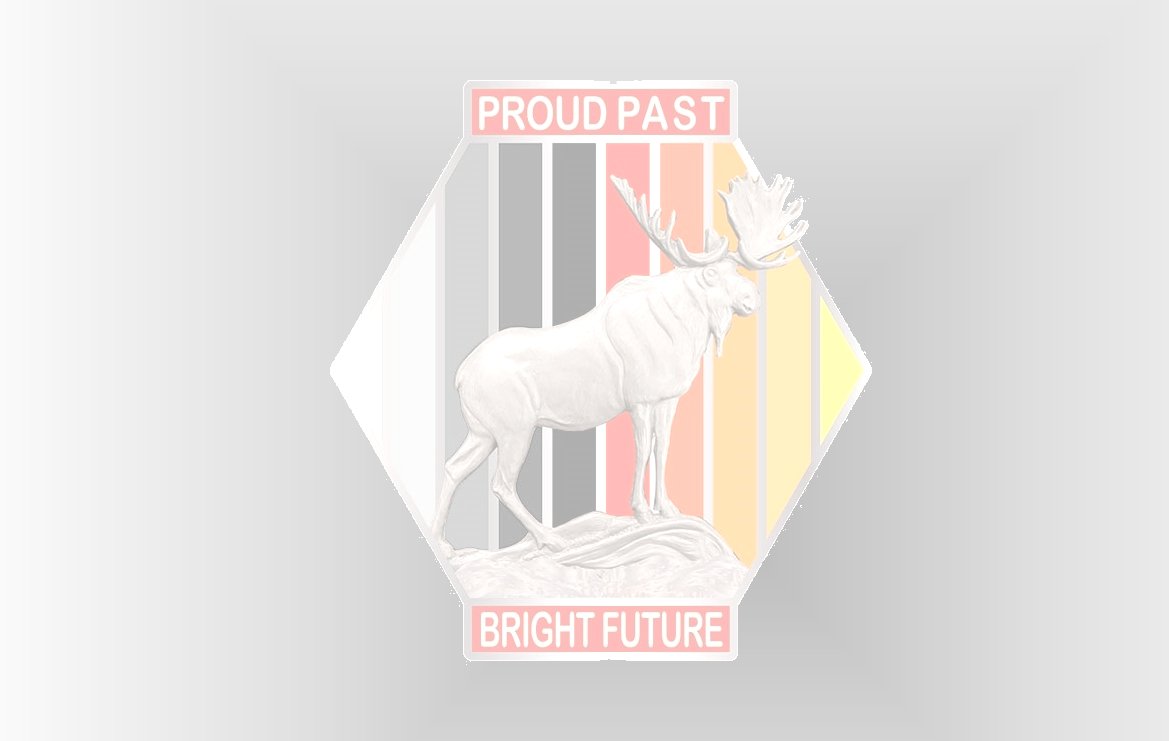 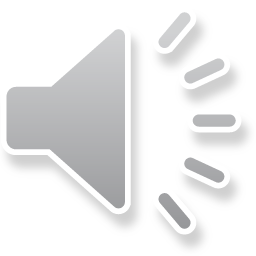 [Speaker Notes: Roger….turn over to Jim O’Connor]
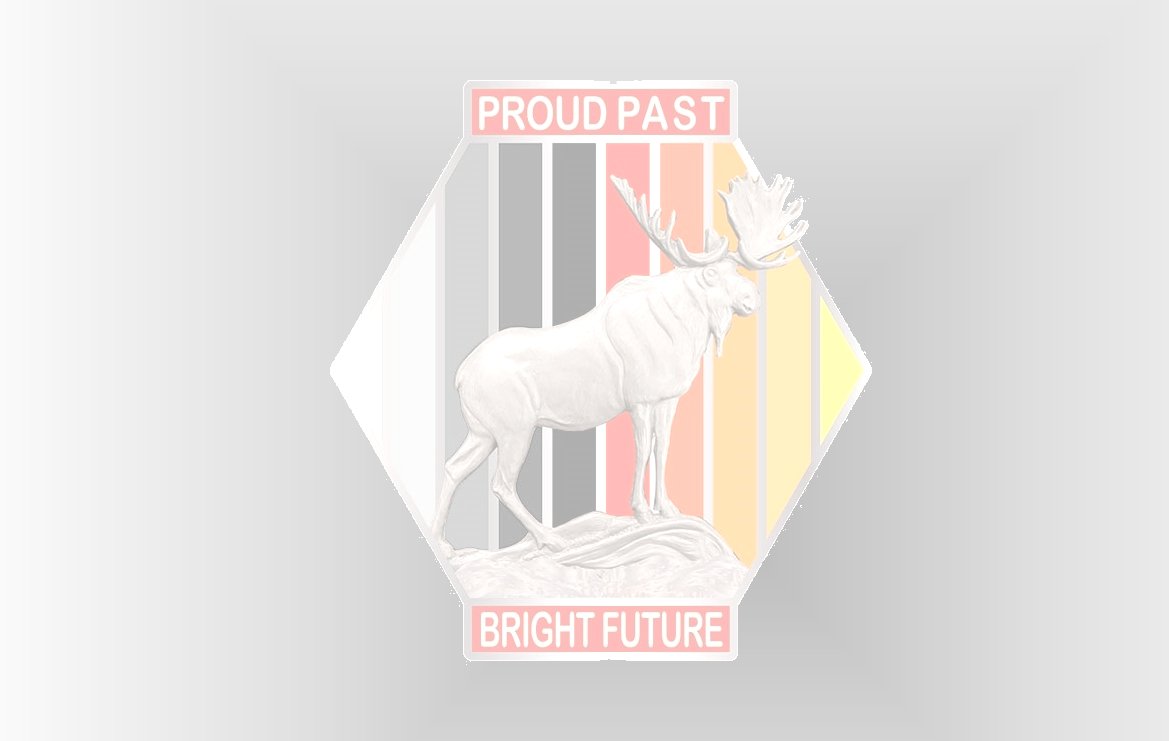 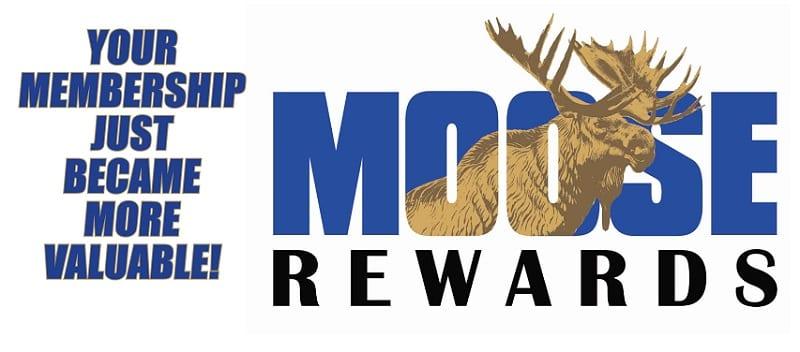 [Speaker Notes: Jim]
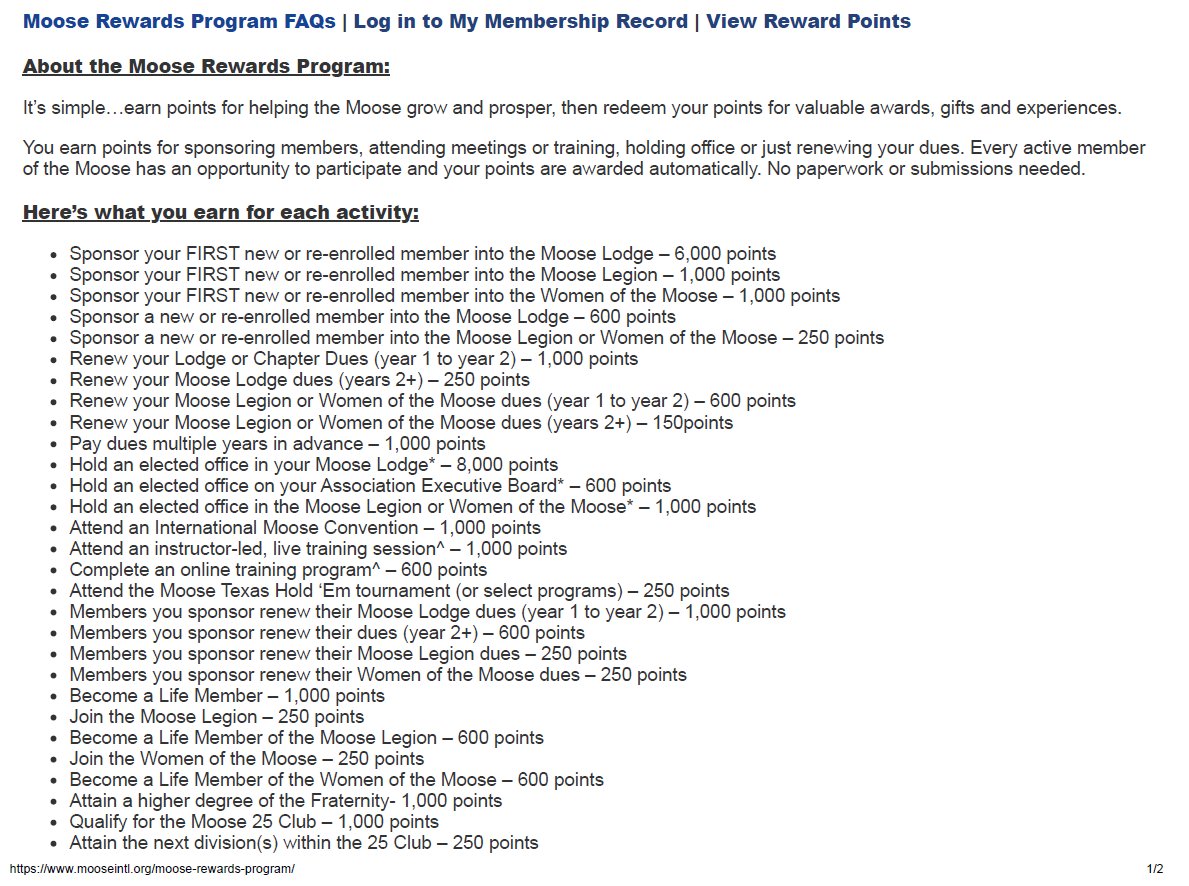 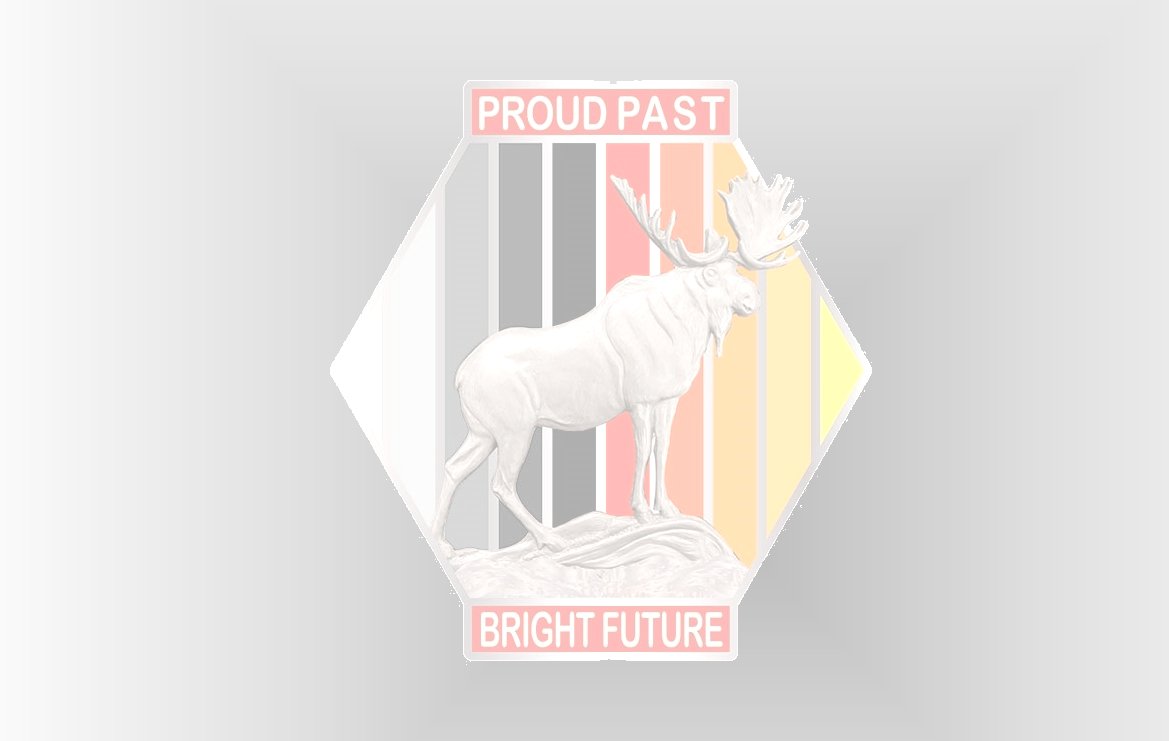 [Speaker Notes: Jim]
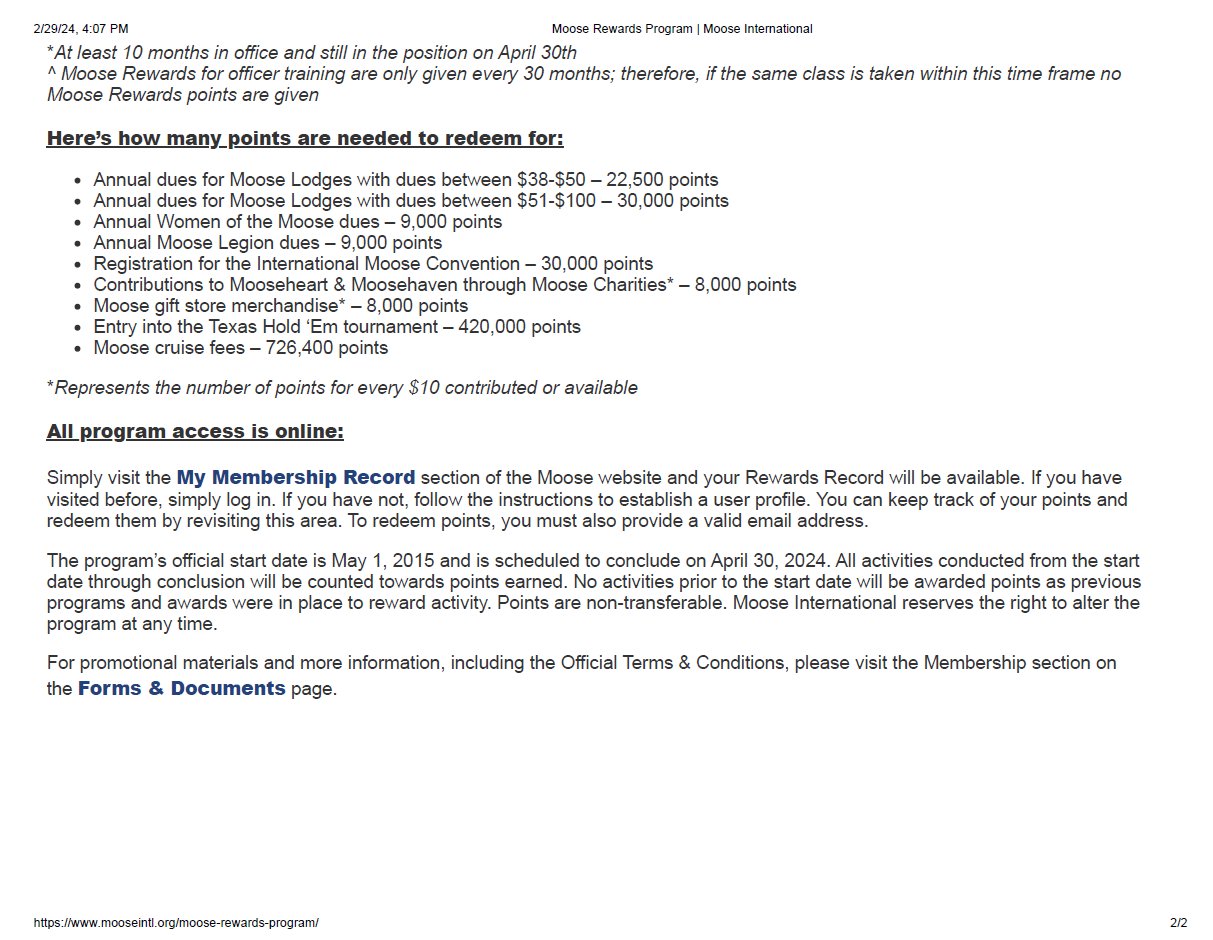 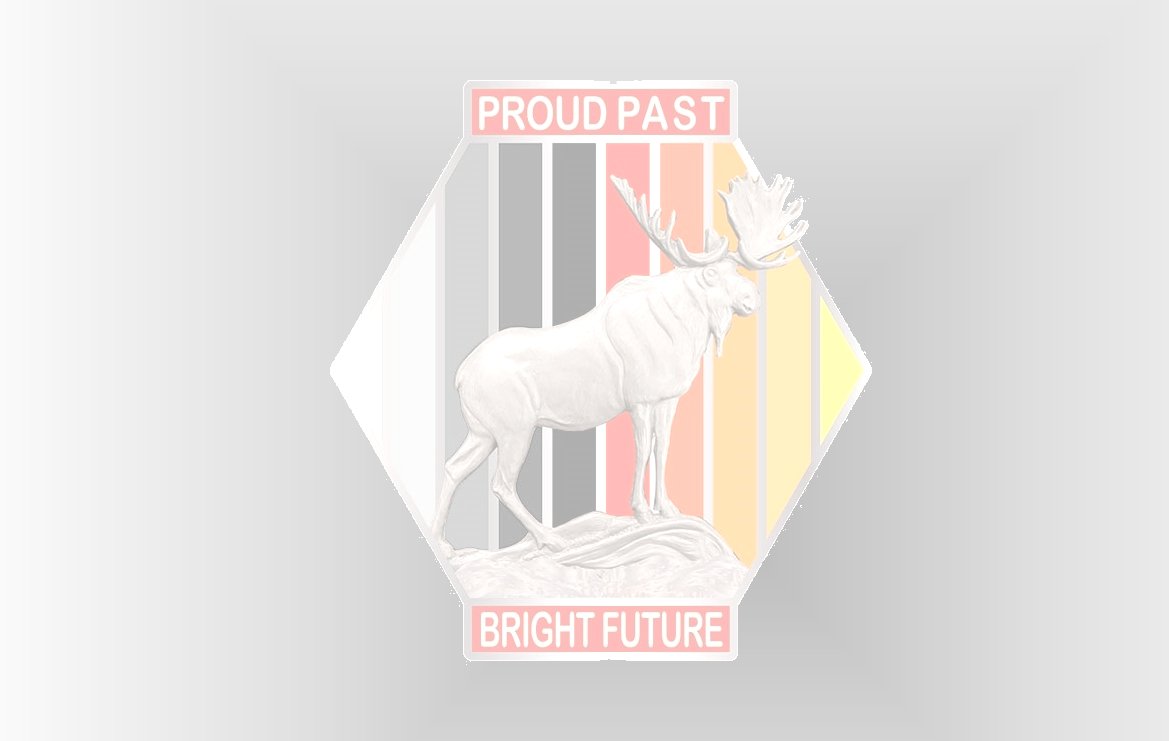 [Speaker Notes: Jim and or Roger close with next slide?]
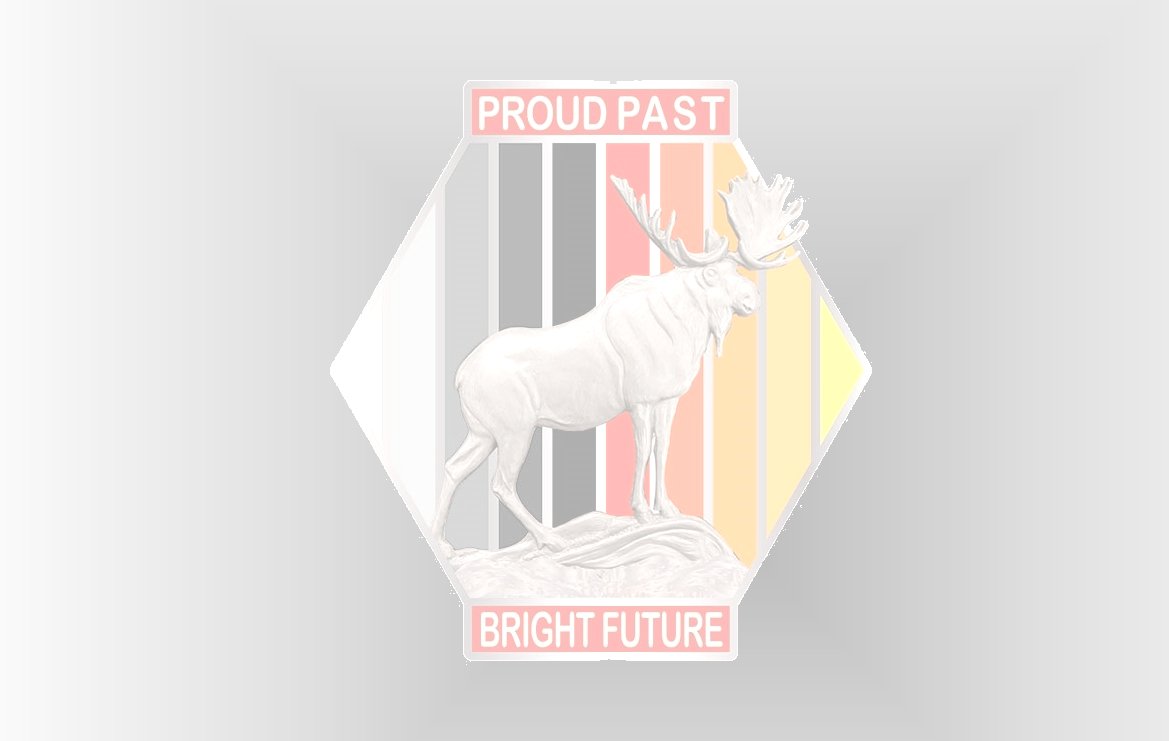 A lodge without members is just an empty building. 
THANK YOU!
[Speaker Notes: Thanks to all and let’s RACE TO THE FINISH!]
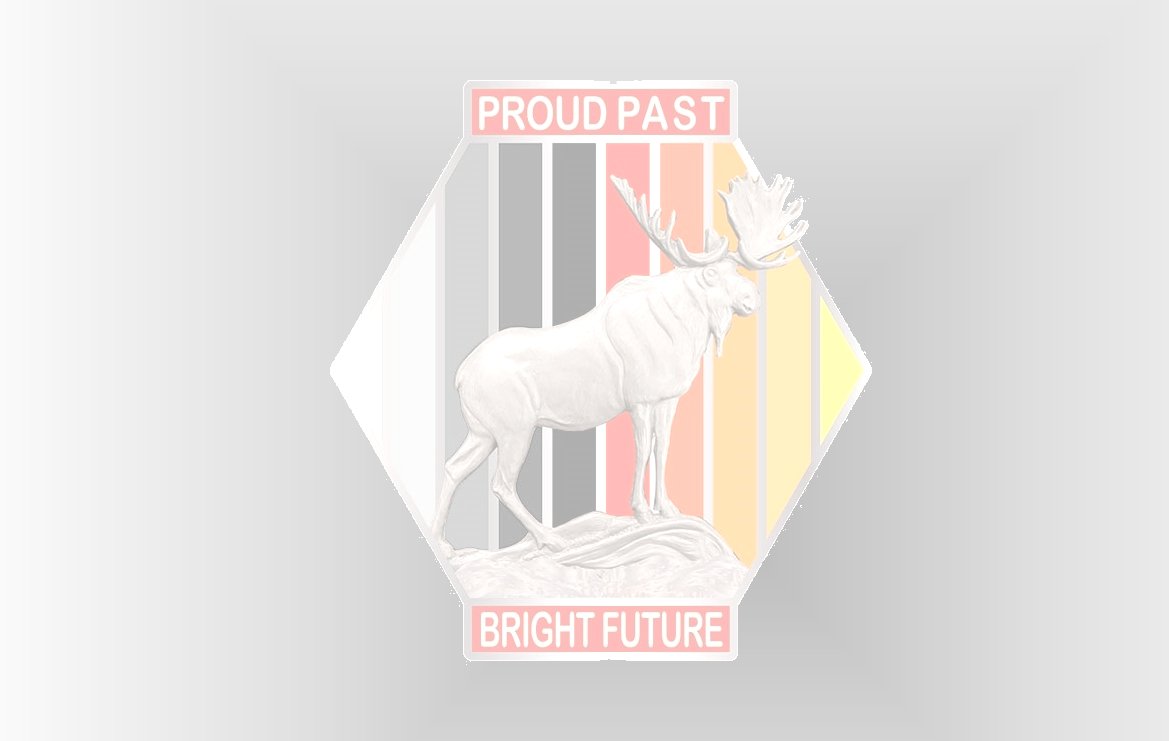 THE END
[Speaker Notes: Roger buys us all a drink!]